Звіт 
про роботу пришкільного табору відпочинку «Сонечко» з денним перебуванням дітей
                                            Опорного загальноосвітнього навчального закладу
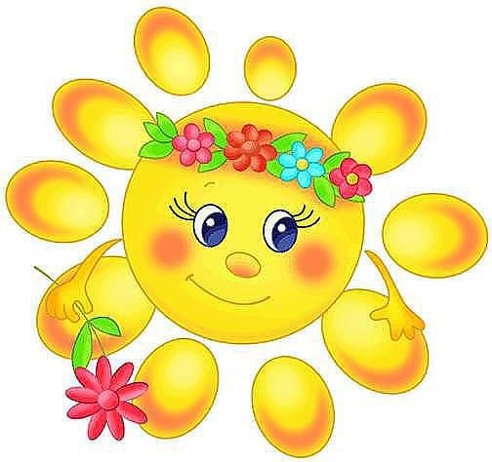 Мирівська загальноосвітня школа І-ІІІ ступенів
Табір відпочинку
«Сонечко»
2017
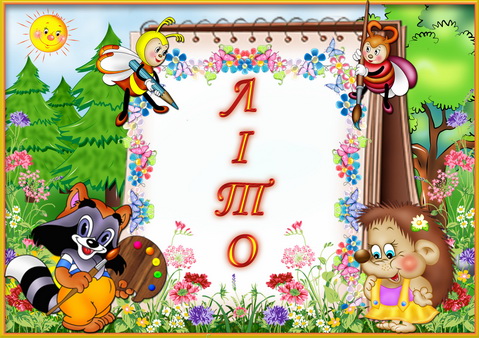 2017
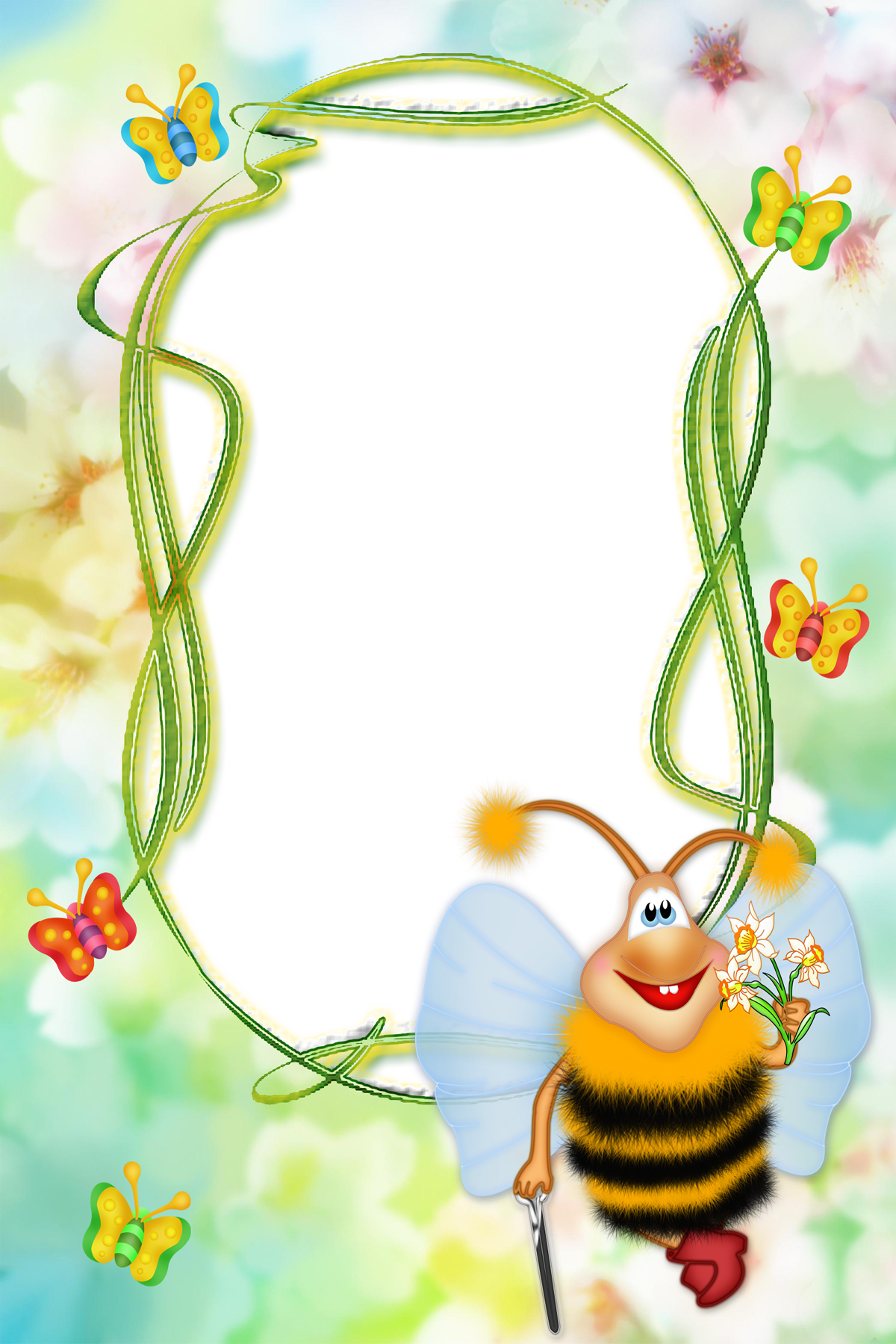 Літо – найвеселіша для дітей пора року. Адже  влітку найдовші та найцікавіші канікули. Неповторні тому, що пригоди літа не повторюються з року в рік, а дарують нові види відпочинку, цікаві розваги, нові зустрічі. Стільки всього цікавого можна побачити, навчитись та зробити. А ще підрости, зміцніти, порозумнішати.
     Влітку в приміщені ОЗНЗ Мирівська ЗОШ І-ІІІ ступенів  організовується  робота пришкільного табору відпочинку «Сонечко» з денним перебуванням дітей.
Усю виховну роботу табору відпочинку «Сонечко» колектив спрямовував на те, щоб допомогти дітям розкрити  свої  творчі  здібності,  порозумітися  між  собою, пізнати один одного краще. Адже дитина – це скринька з фантазією, талантом, упевненістю в собі, її просто потрібно вчасно відкрити. 
   Робота в таборі була розподілена, як правило, на три розділи: 
-  загально табірні виховні, культурно  –  спортивні,  музичні  та  розважальні 
заходи; 
- робота з проведенням виховних та розважальних заходів у загонах; 
- відпочинок. 
  Кожного ранку табір розпочинав свою роботу й закінчував організаційними лінійками. Після лінійки всі загони шикувалися на ранкову зарядку. 
  У таборі вирувало життя у 2 загонах: «Ромашки», «Соняхи». 
  Кожного дня було організовано розважальну програму: конкурси, вікторини, міні-концерти, спортивні  змагання, музичні конкурси.  Після основного заходу влаштовувалась дискотека, де діти могли вивчити нові рухи та потанцювати масові танці. Крім виховних заходів у таборі  проводились бесіди з техніки безпеки. 
  Відпочинок у таборі «Сонечко» неймовірно сподобався дітям, адже кожного дня були нові завдання, нові свята, змагання та конкурси. Режим дня відповідав потребам дитини, було гармонійно поєднано відпочинок та розваги, хвилини релаксації та активних дій. Це сприяло відпочинку дітей, покращенню їхнього фізичного та морального здоров’я, згуртуванню учнівського колективу. Крім цього діти отримали безліч неймовірних вражень та  яскравих емоцій, які будуть супроводжувати їх все літо. 

Начальник табору                                                                                 Н.І.Кажукало
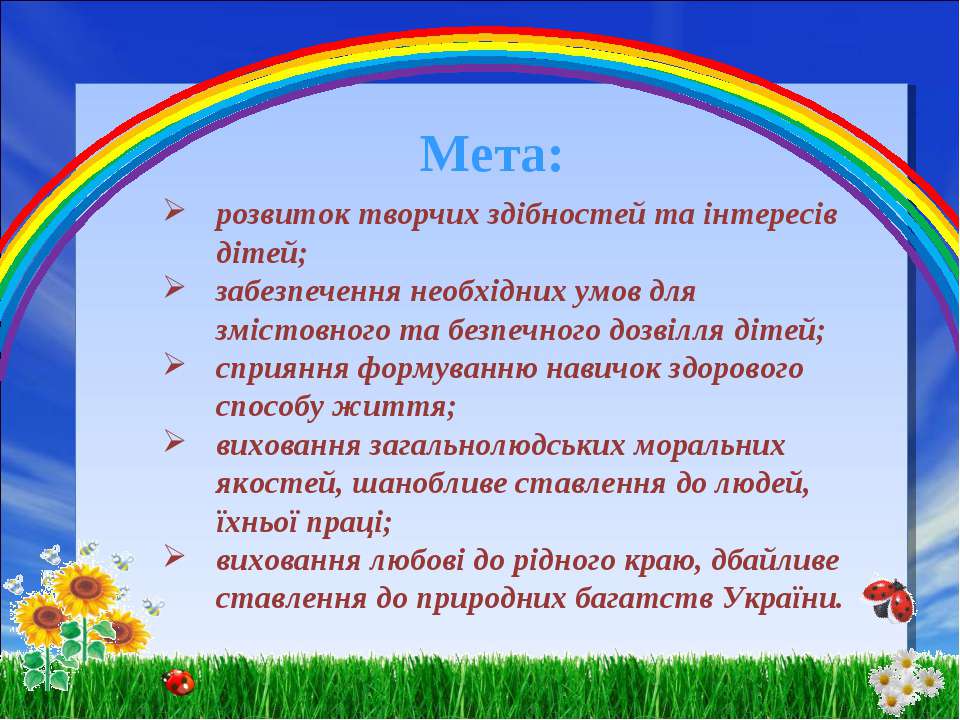 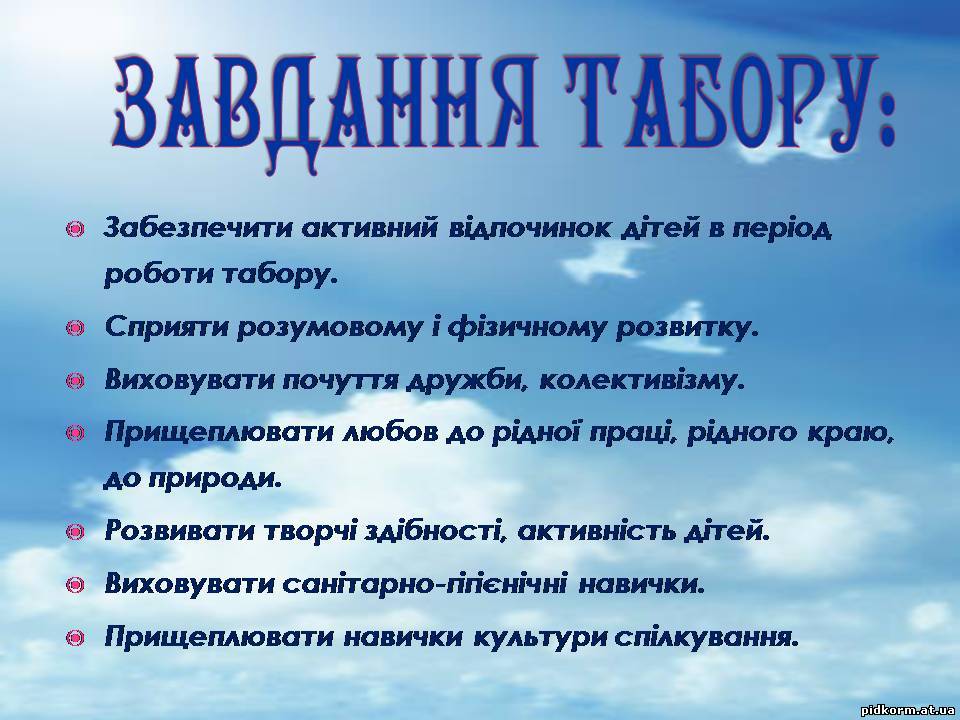 Закони табору «Сонечко»
Закон сонячного дня: прокидаємось разом із сонечком, відпочиваємо, творимо спільно із сонеч­ком;
закон сонячної дружби: повага до друзів, до­рослих, спілкуємось, поважаючи один одного, від­криваємо найяскравіші риси, таланти;
закон першого сонячного проміння: праг­немо у всьому бути першими — у корисних справах, спортивних змаганнях, вікторинах, конкурсах;
закон сонячної чистоти:  сонечко посміхається охайним хлопчикам та дівчаткам;
закон сонячного кола: усі питання табірного життя вирішуємо разом;
закон сонячного зайчика: виграють під соне­чком цікаві, веселі, корисні справи дітей і дорос­лих;
  закон сонячного сяйва: сонце буде яскравішим, якщо кожен у таборі знайде справу до душі, навчиться новому, здобуде навички цікавих справ.
[Speaker Notes: Закони -1]
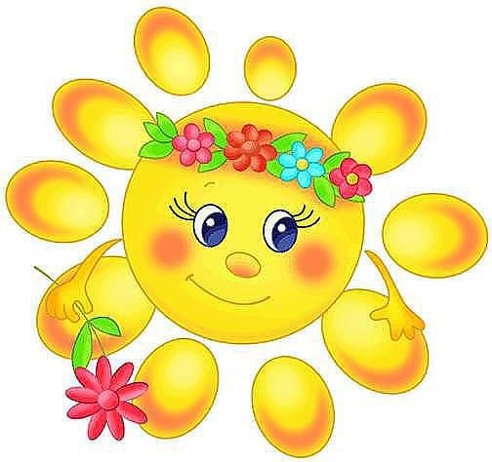 Емблема табору
Наш девіз: 
Сонце – це світло,                                                     сонце – тепло,                                                                            Сонце усього життя  джерело!
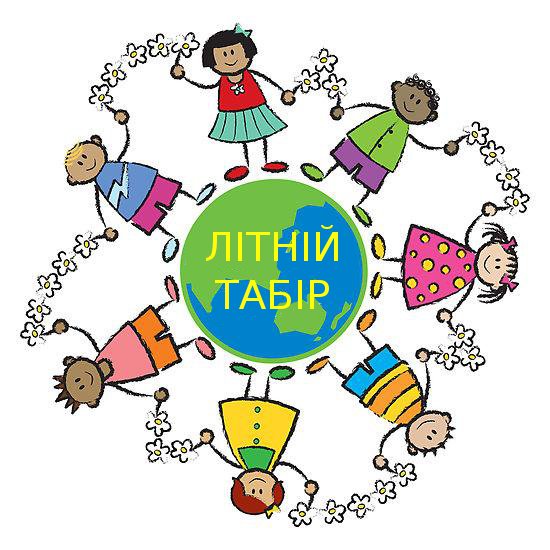 Промовка:
Раз, два - сонце сяє,		                                       Три, чотири – зігріває                                   Дітлахів наших усіх
І дарує дітям сміх !
Не давайте суму жити 
 Сонечко надворі знову сяє, 
Промені дарує золоті, 
Наче квіти діти підростають 
І летять мов птахи у світи. 
Приспів: 
Не давайте суму жити 
Посміхайтесь повсякчас! 
Наші діти, наші діти 
Будуть жити краще нас! 
    Посміхнися недругу своєму 
І пробач йому образи всі, 
Буде радість в тебе і у мене 
І добро залишиться в душі. 
              Приспів.
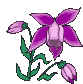 [Speaker Notes: Кричалка “ Калиноньок ”]
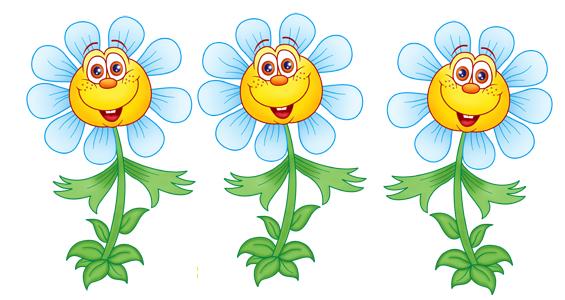 Загін
«Ромашки»
Девіз:
Ми всі разом відпочиваємо,
Всім ми дружно допомагаємо,
Ми живемо в цьому світі,
Як в саду красиві квіти!
                                            

                                             Промовка:
- Будь веселий!
 - Завжди так!
 - Будь бадьорий!
- Тільки так!
 - Настрій – во!
 - Погода – клас!
 - Приєднайтеся до нас!»
Список дітей, загону «Ромашки»
Авамілєва Аділє Юнусовна
Кияниця Іван Сергійович
Маляренко Артем Володимирович
Пендюр Кароліна Андріївна
Пустовіт Анастасія Сергіївна
Пустовіт Костянтин Сергійович
Рибацький Веніамін Миколайович
Слободян Назар Петрович
Суп Ольга Василівна
Супрун Марія Євгенівна
Торба Анастасія Сергіївна
Торба Андрій Сергійович
Торба Сергій Сергійович
Тригуб Артем Олександрович
Якунін Кирило Олександрович

Вихователі: Мельнікова Любов Іванівна
Остаписько Ганна Петрівна
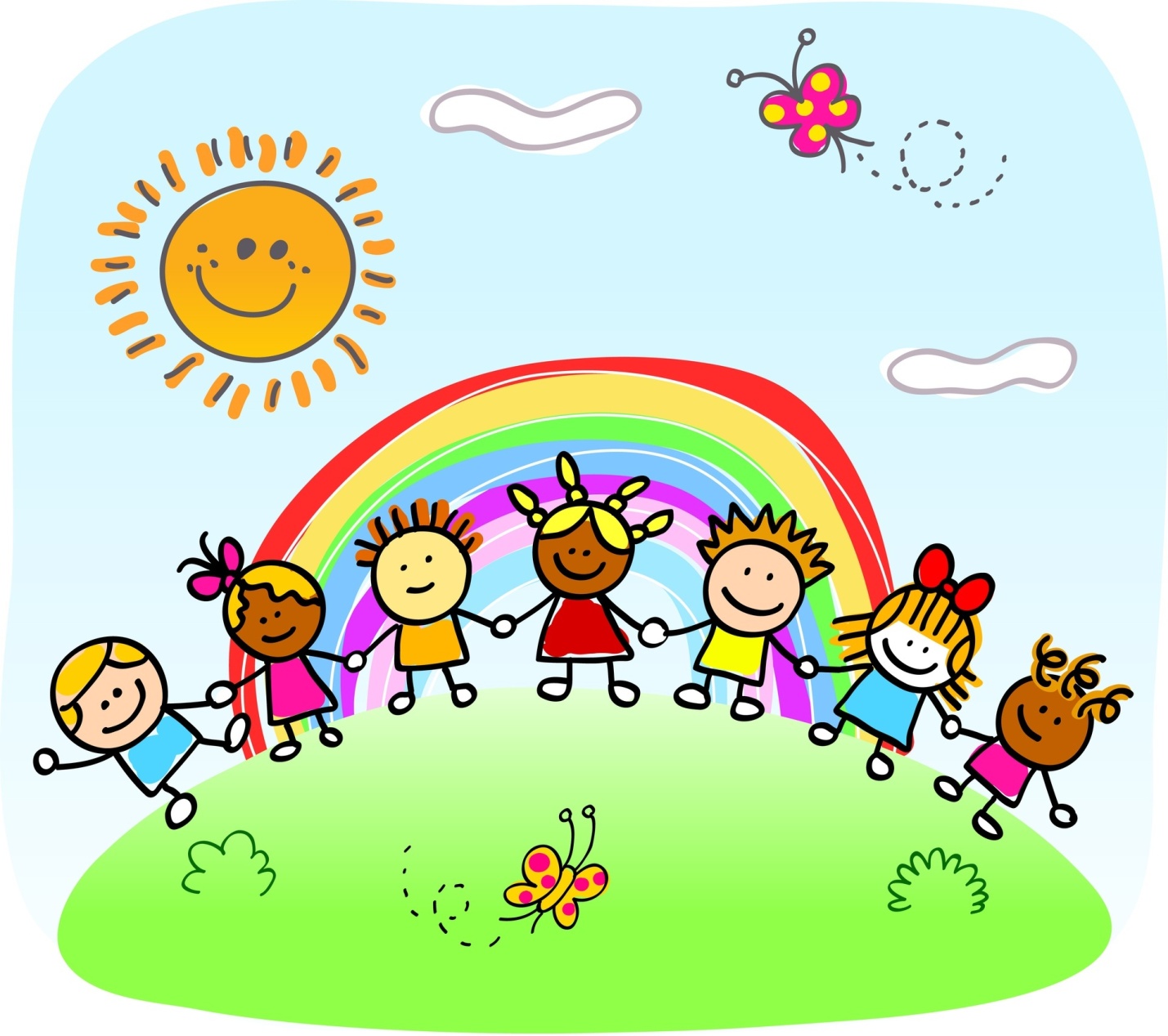 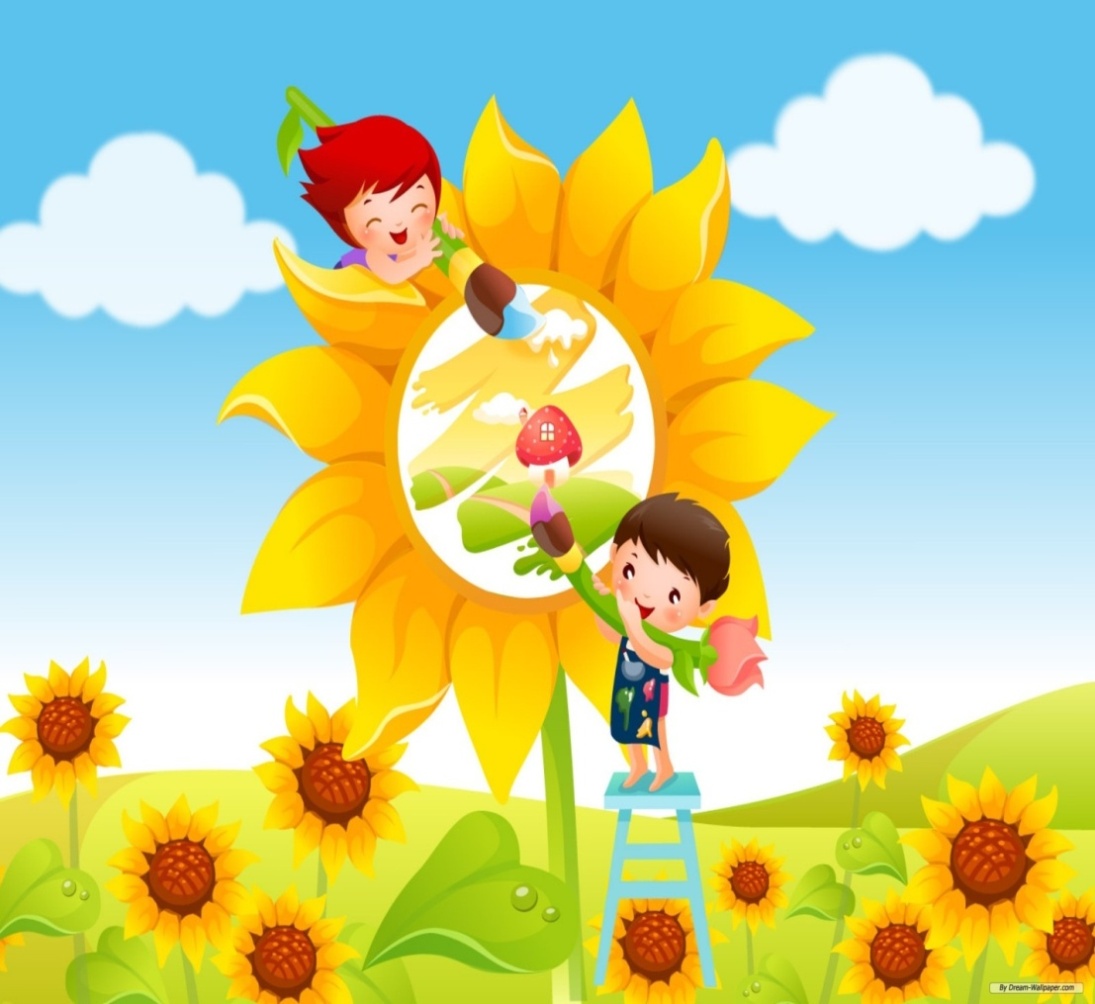 Загін «Соняхи»


Девіз:
 Хто хоче щастя зазнати,
Той повинен свій край шанувати!






Промовка:
- 1, 2, 3, 4, 3, 4, 1, 2
- Хто крокує дружно вряд?
- Група хлопців і дівчат.
- Дружні та завзяті,
- Мріями багаті.
- Любим ми земний розмай,
- Рідну мову, отчий край!
Список дітей загону «Соняхи»

Журба Валерій Вікторович
Журба Дмитро вікторович
Кононець Назар Володимирович
Мевша Анна Андріївна
Порожня Олександра Євгенівна
Роговий Сергій Миколайович
Сомова Альона Петрівна
Сомова Катерина Петрівна
Суп Тетяна Василівна
Супрун Катерина Євгенівна


Вихователі: Руденко Лариса Анатоліївна
                   Шевченко Любов Олександрівна
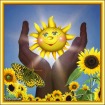 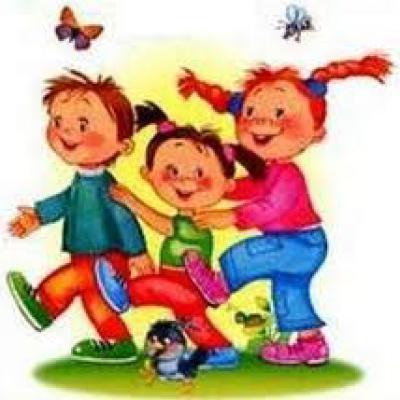 Закличка до обіду
Сам почуй, скажи сусіду -
Ми давно ждемо обіду!
                 Дуже справні ми туристи -
                 Дайте ложку, будем їсти!
В нас усіх є справна жилка - 
Ми кругом, де ложка й вилка!
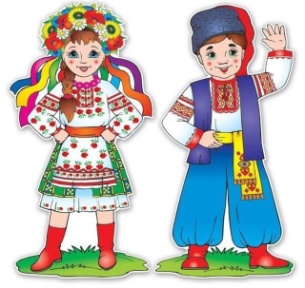 Закличка до масових заходів
Ми усі - одна родина,
Ми єдина Україна!
                      Ми сім'я - одна-єдина,
                      Слався, ненька-Україна!
Синє небо, хлібний колос,
України лине голос!
Модель табору відпочинку «Сонечко»
рада школи
бібліотекар                                           спонсори
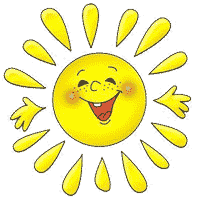 керівники гуртків
районний відділ освіти
вихователі                                                        
                                                                                         керівник табору
батьки              «Ромашки»
«Соняхи»
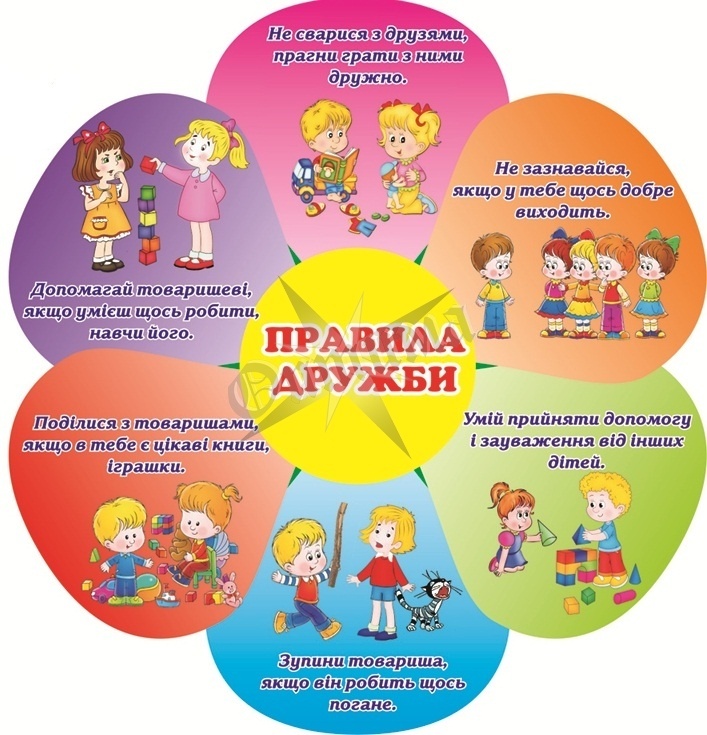 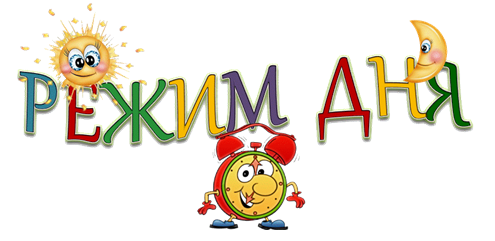 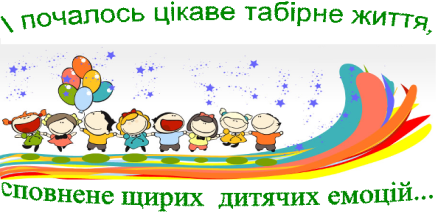 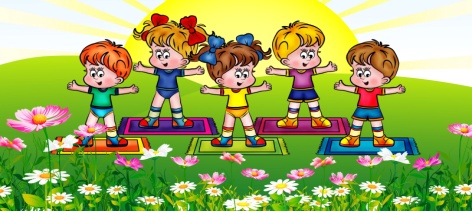 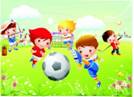 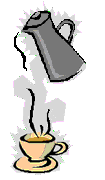 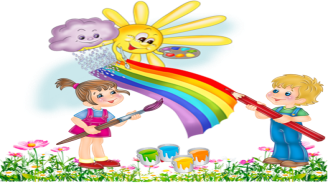 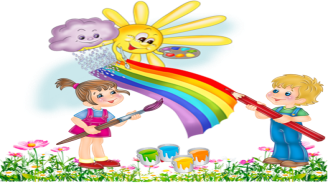 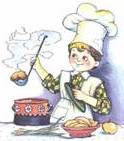 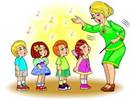 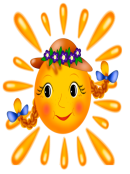 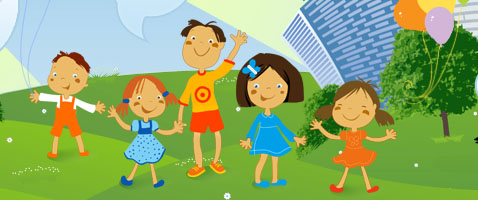 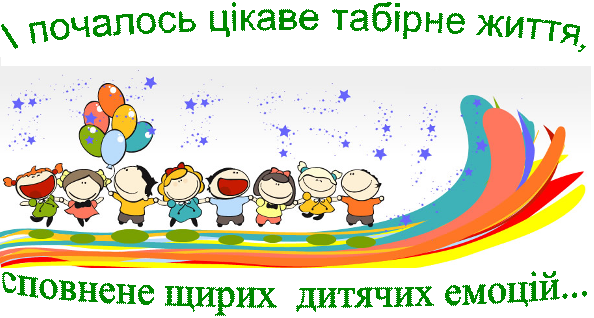 День загону
29.05.2017 р.
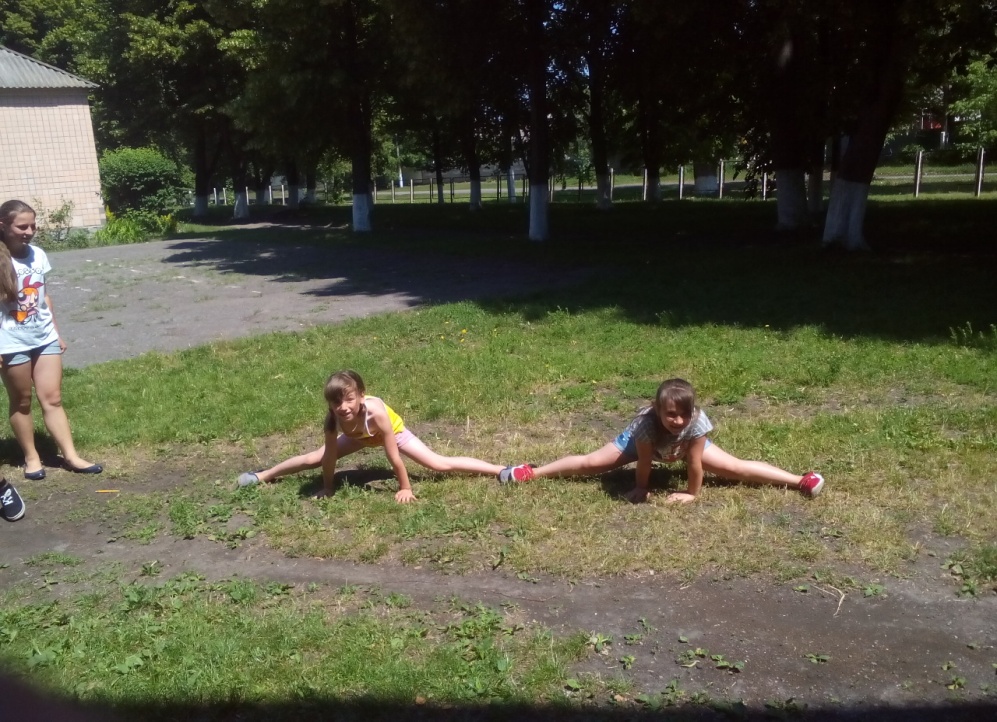 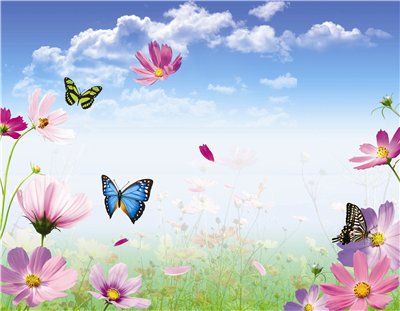 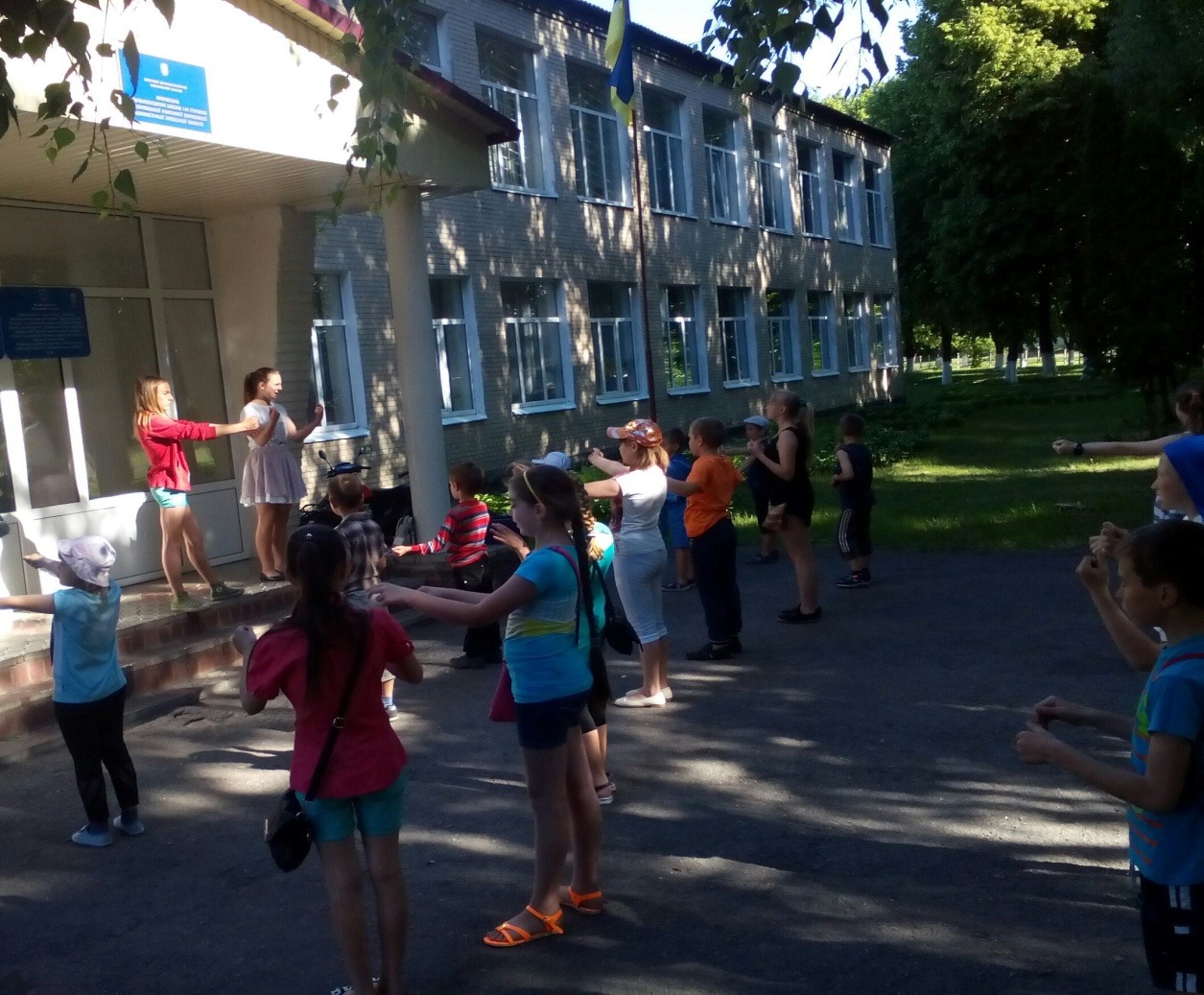 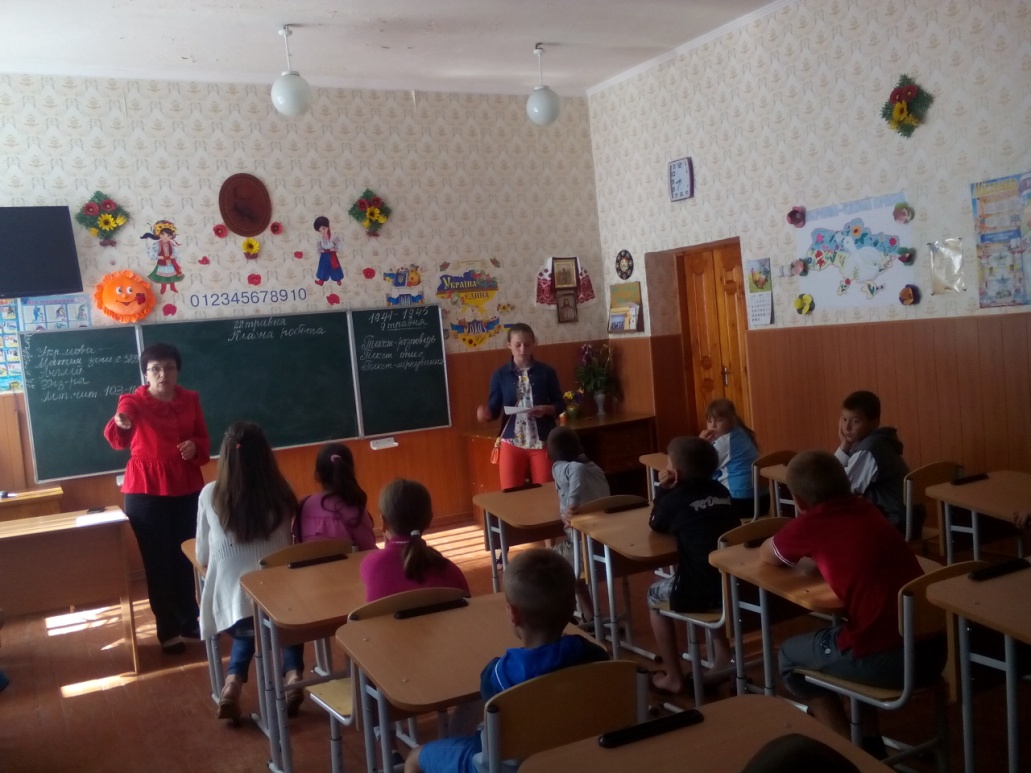 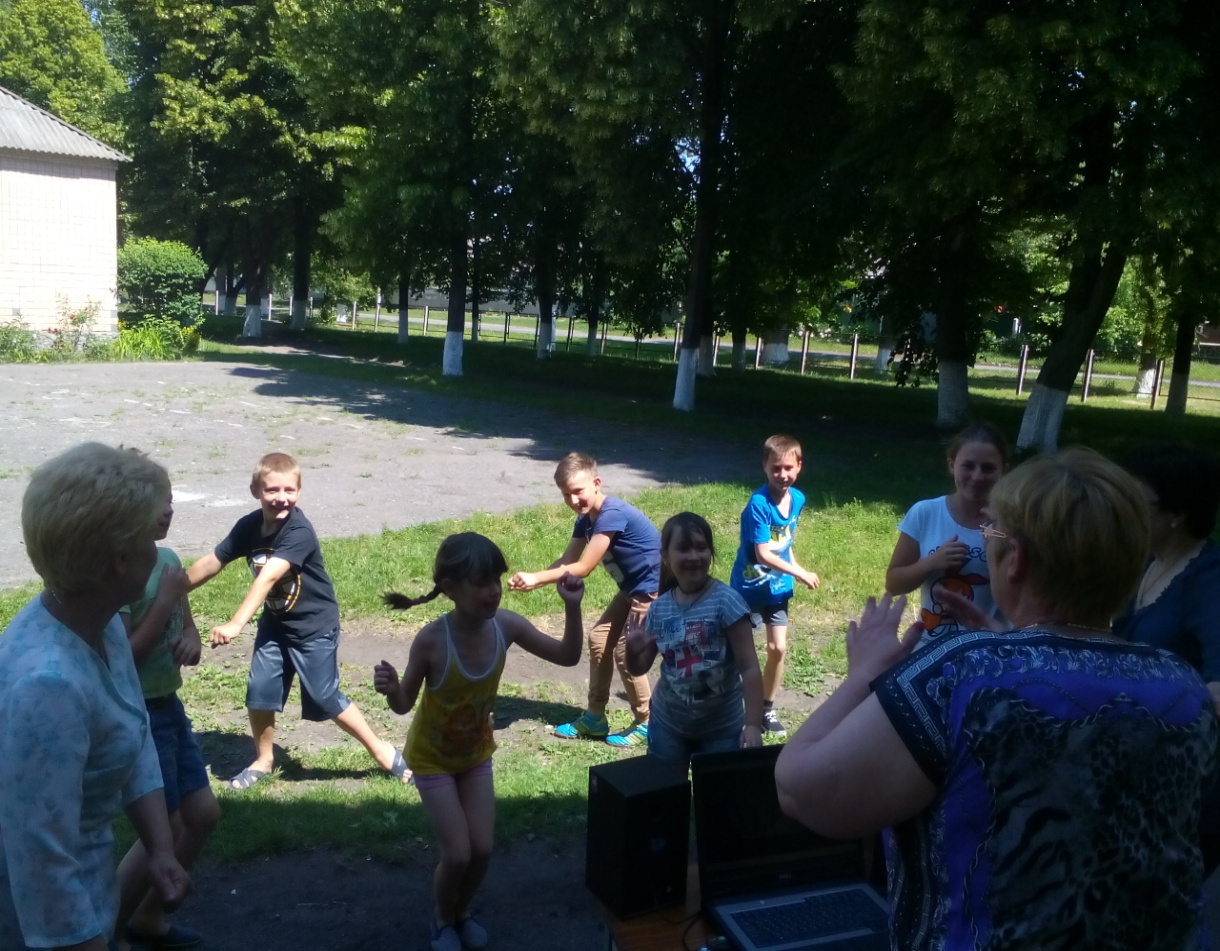 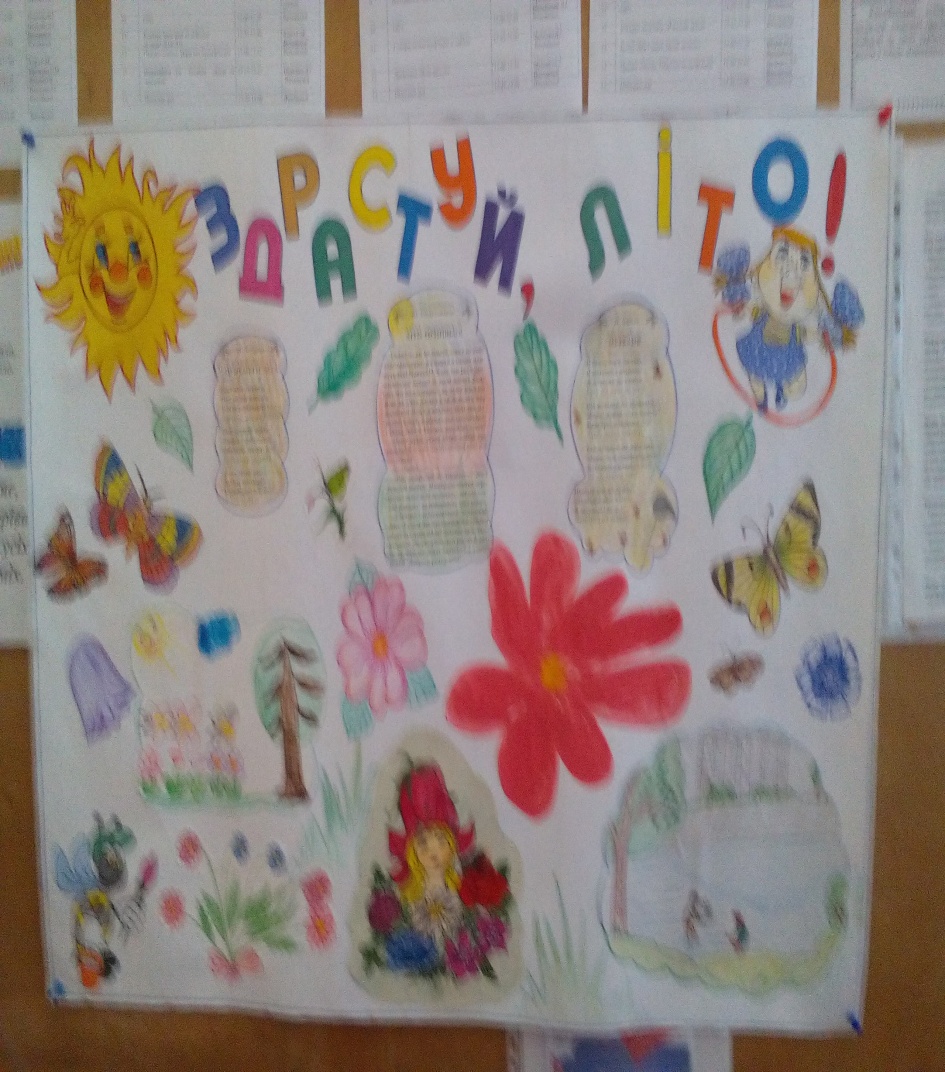 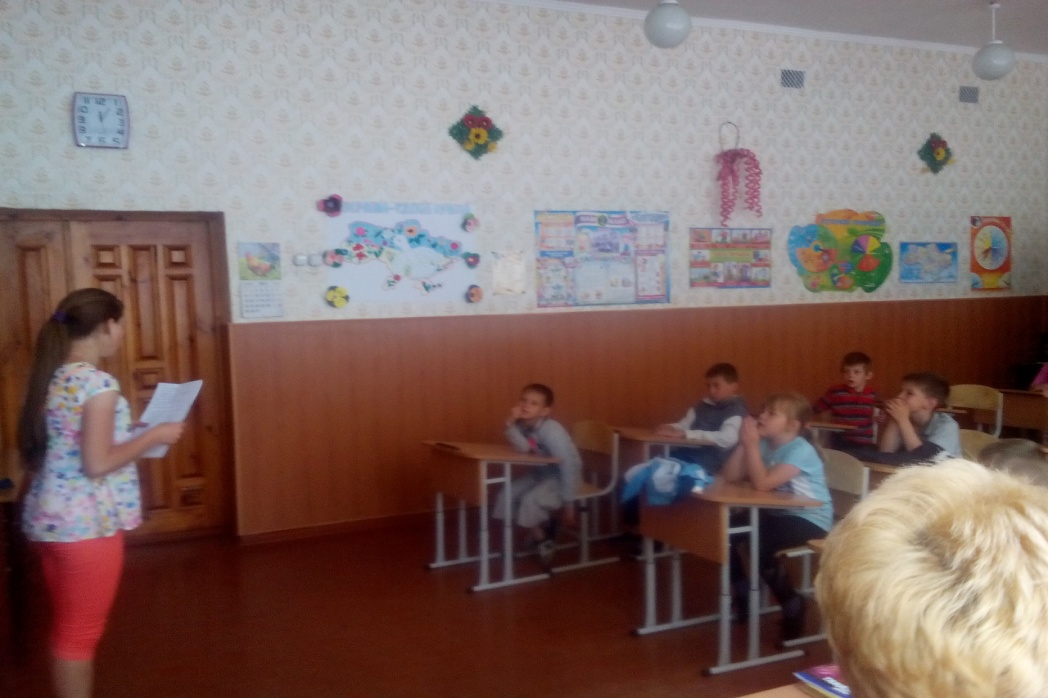 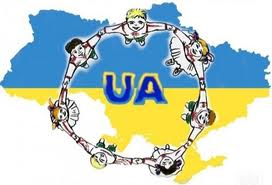 День України
30.05.2017 р.
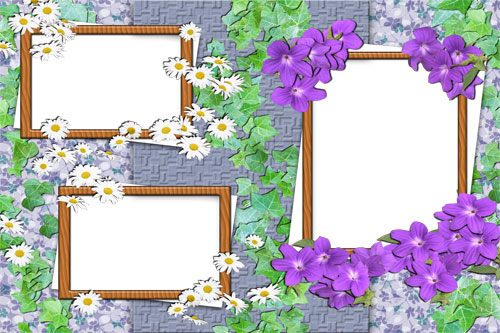 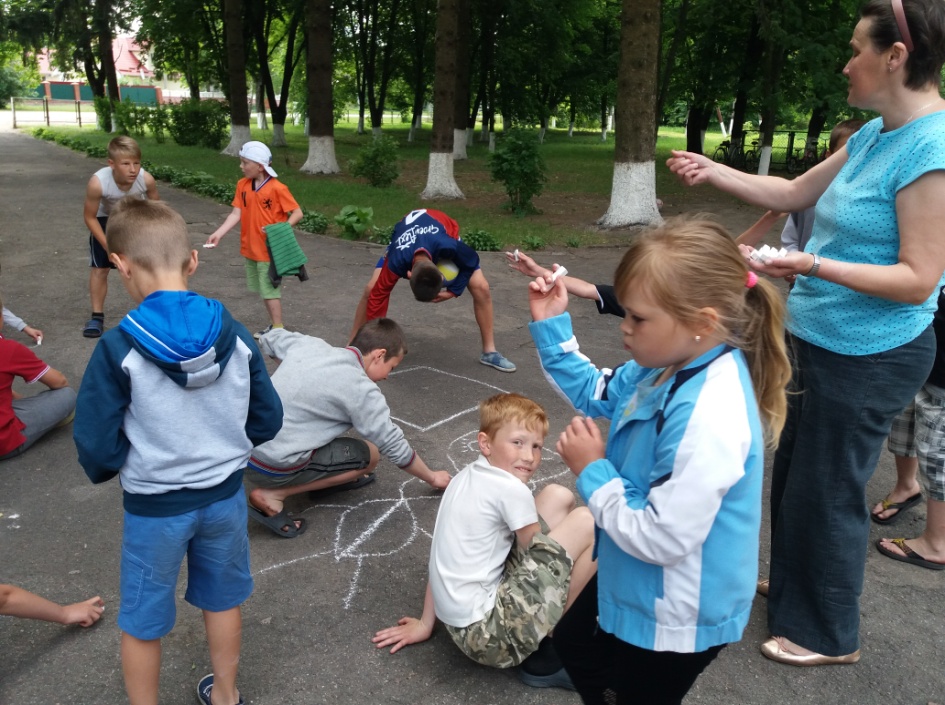 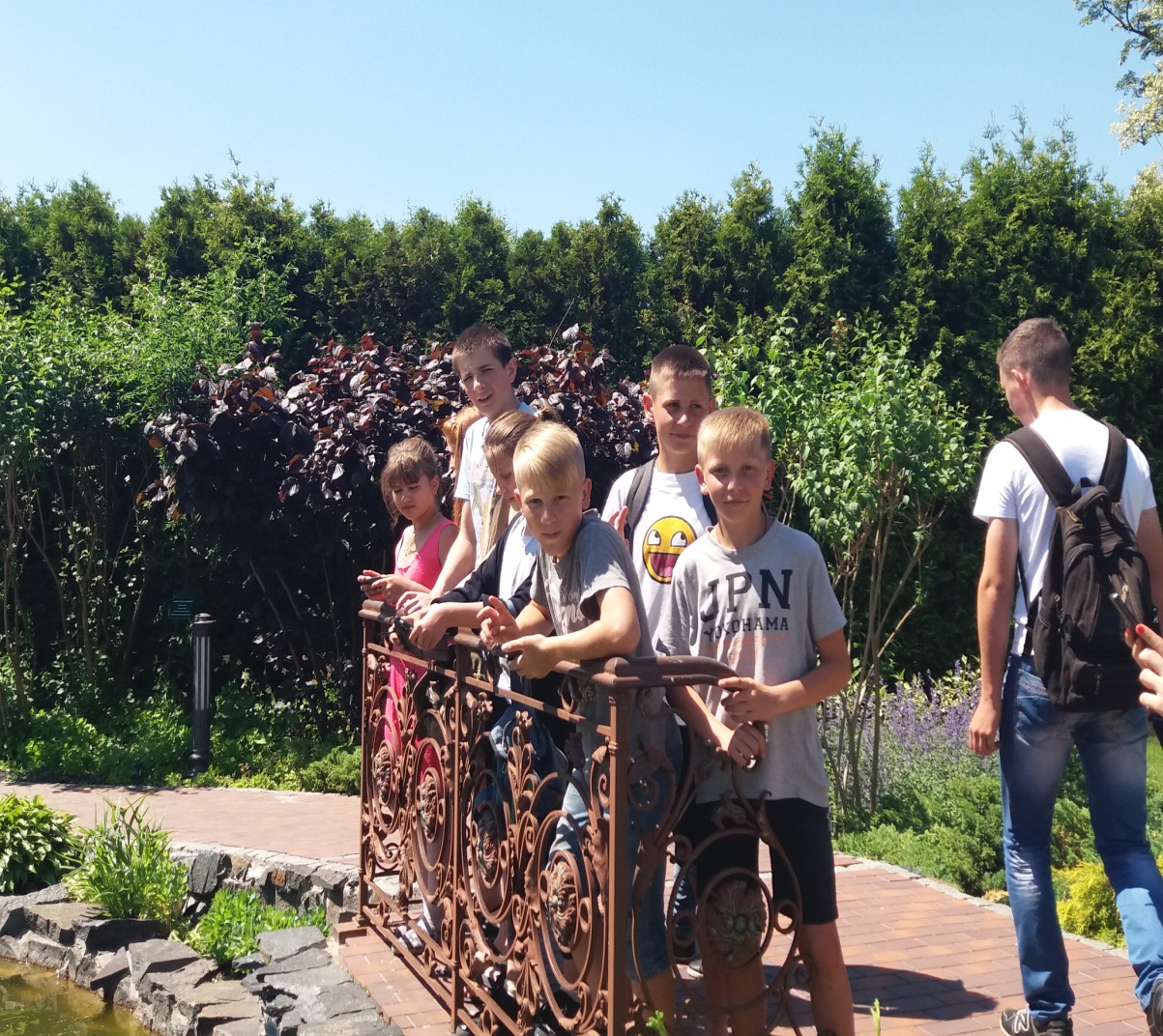 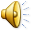 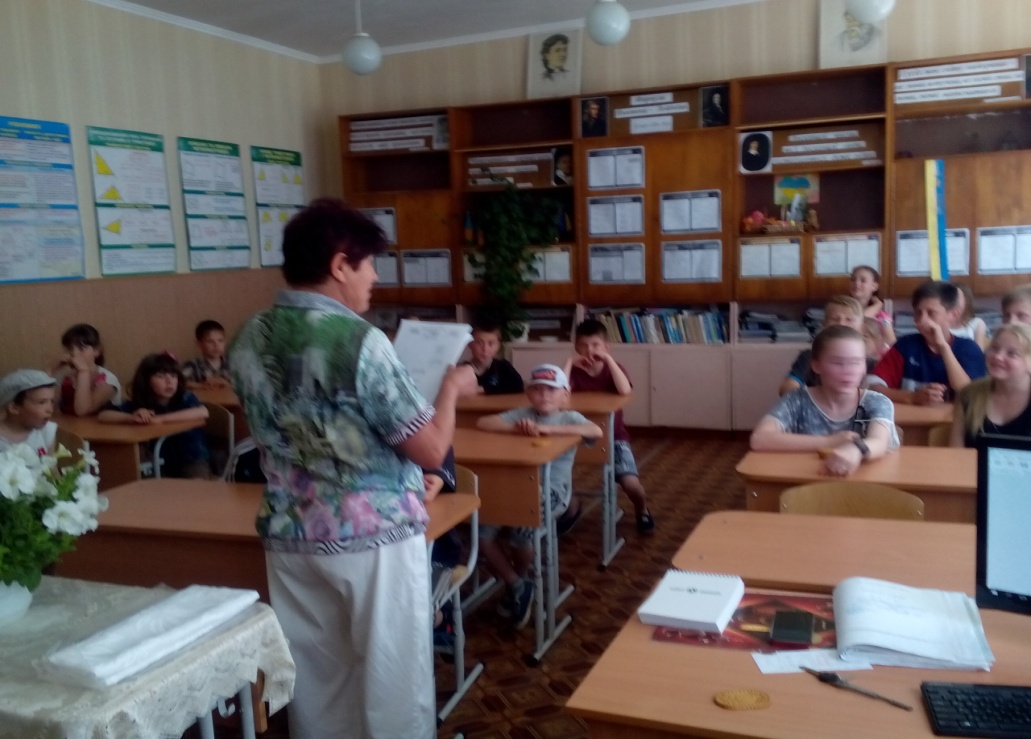 [Speaker Notes: Дівоча краса]
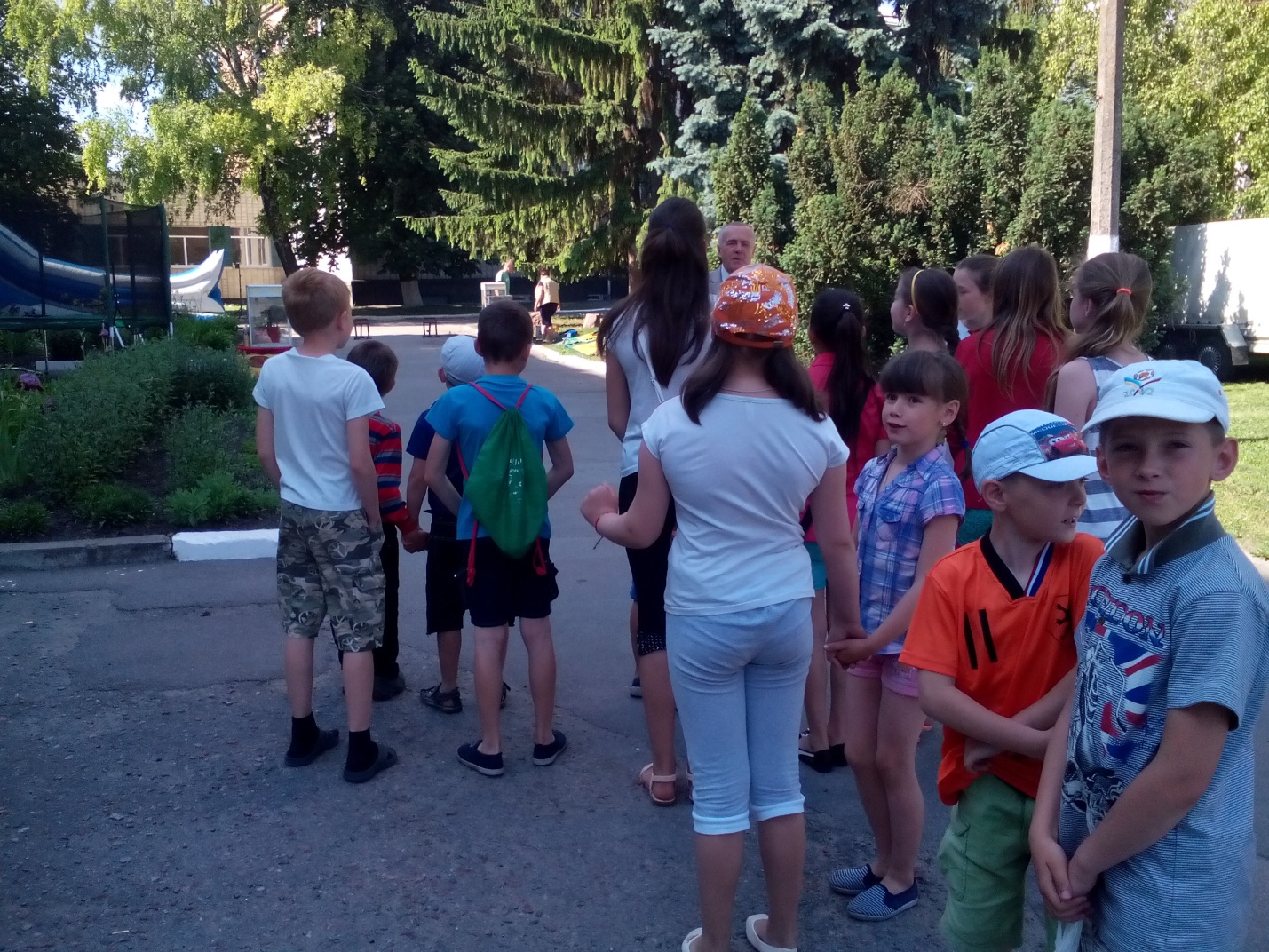 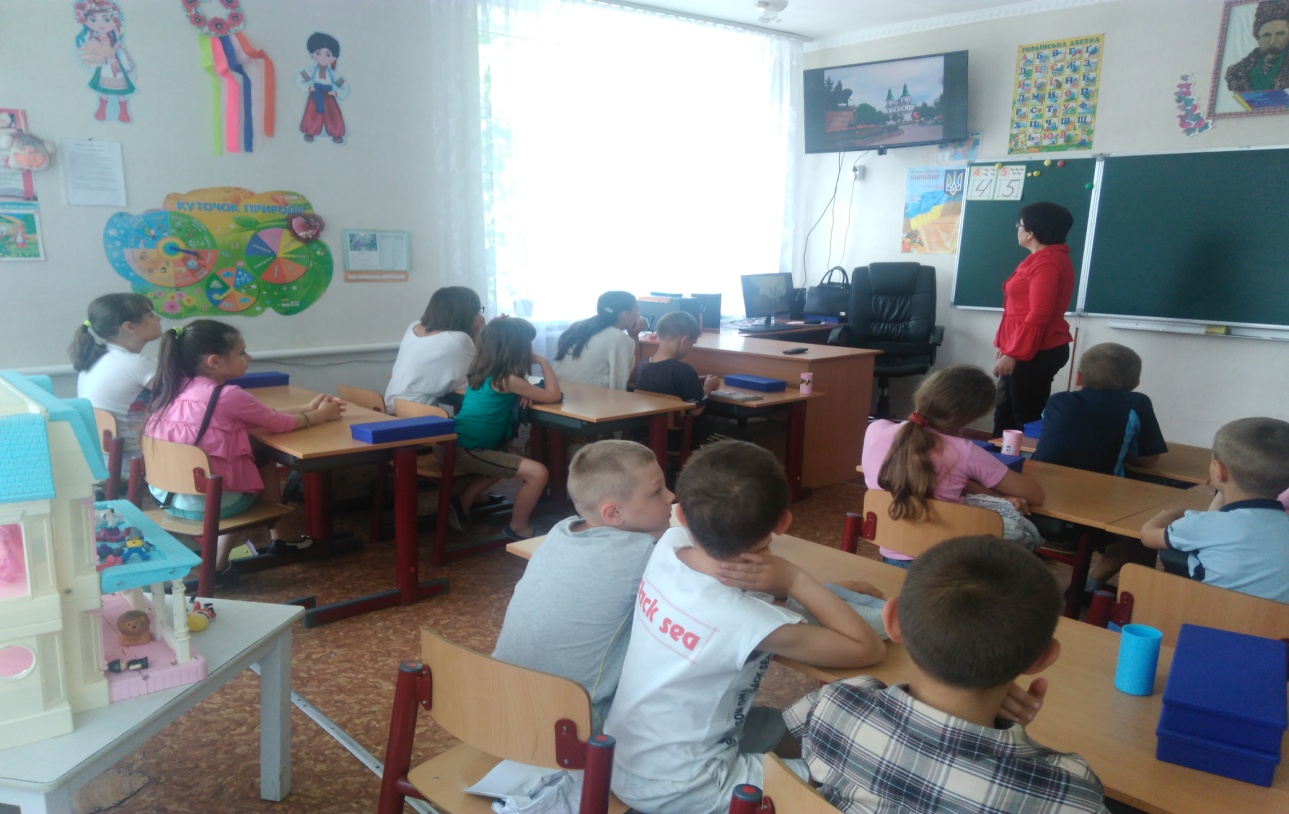 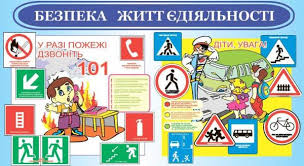 День безпеки
31.05.2017 р.
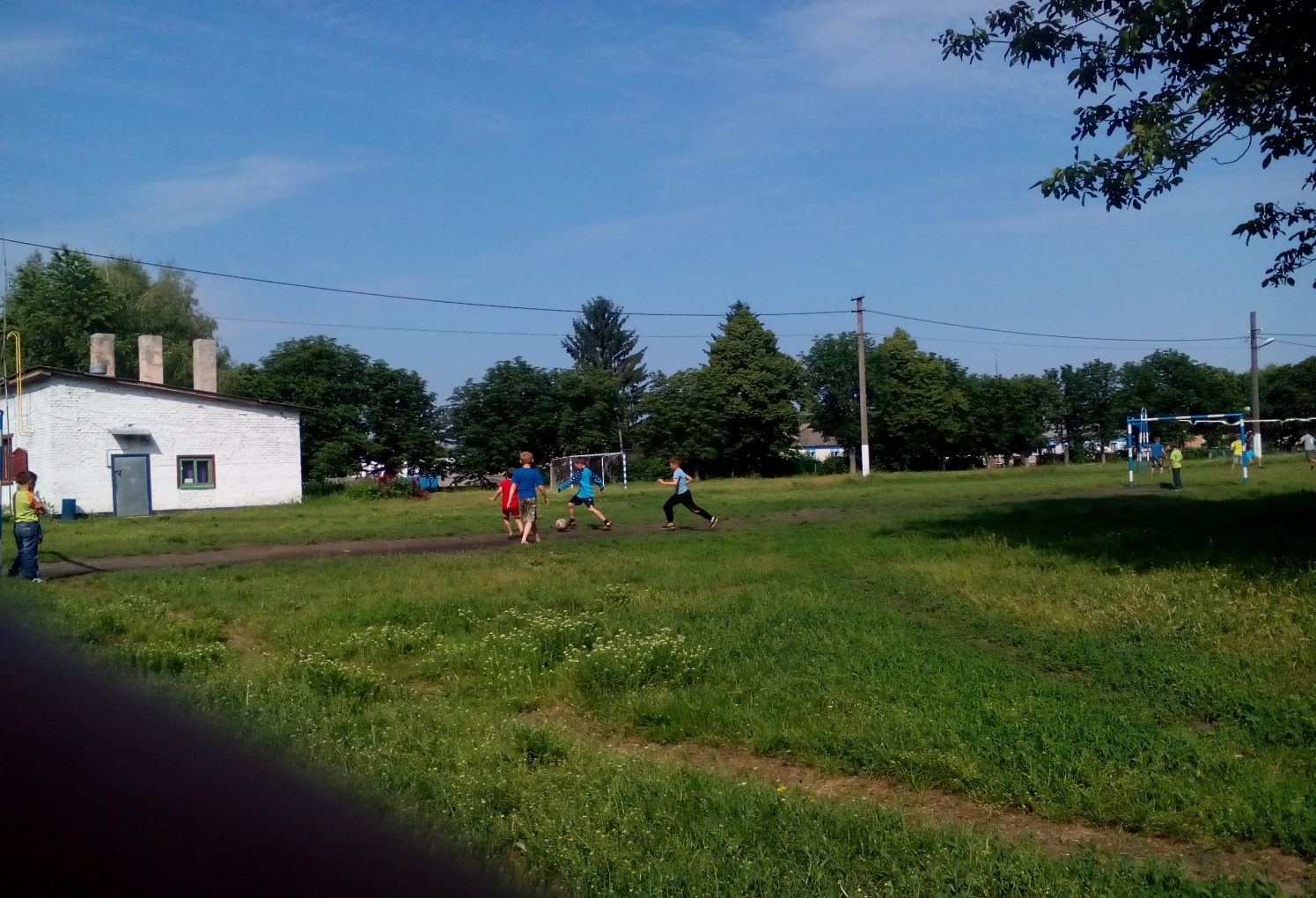 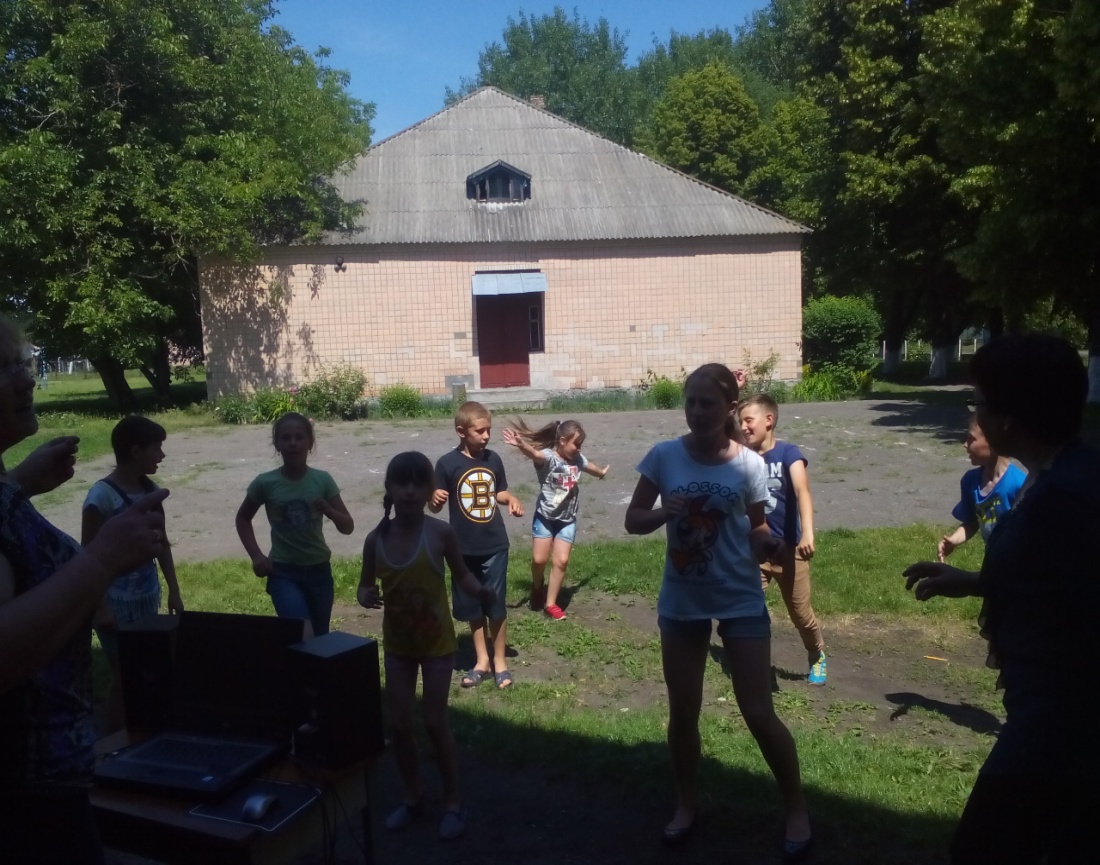 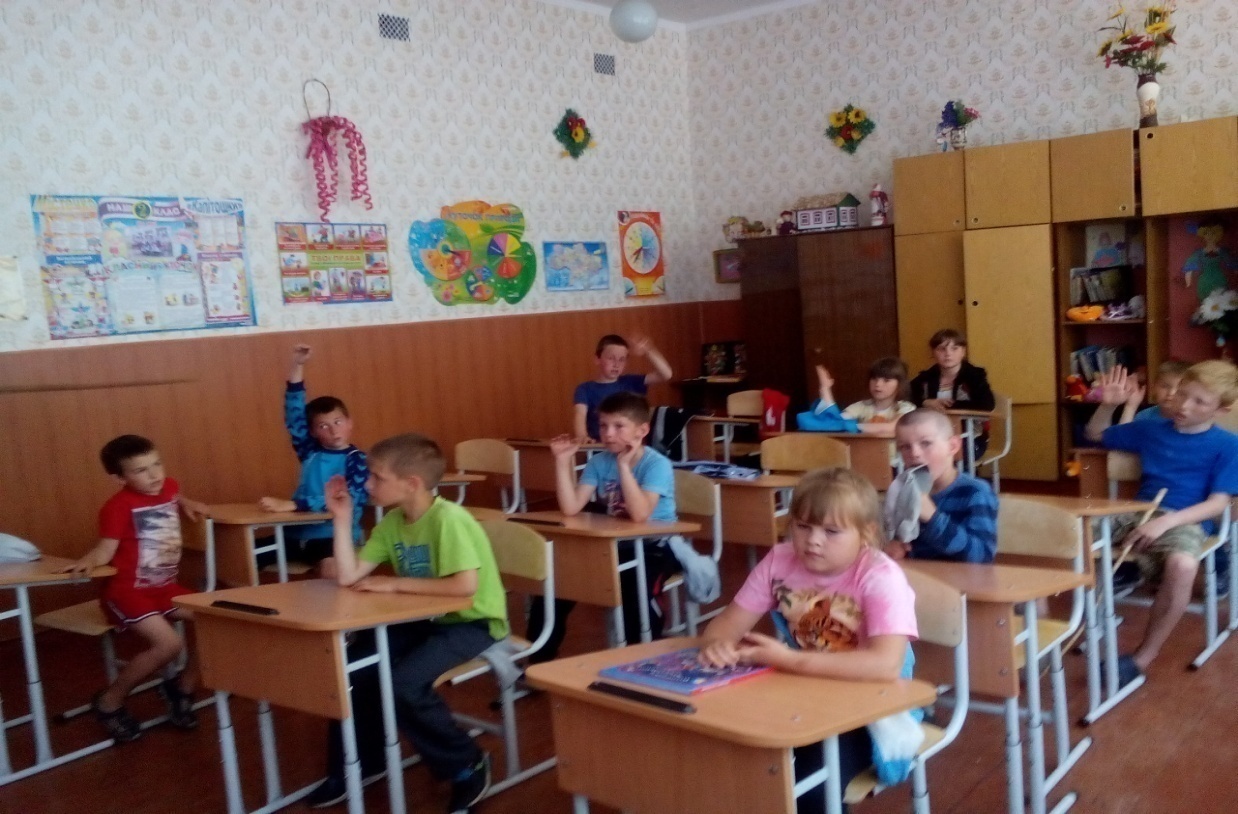 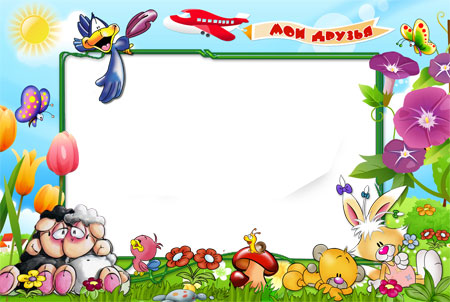 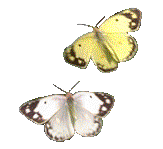 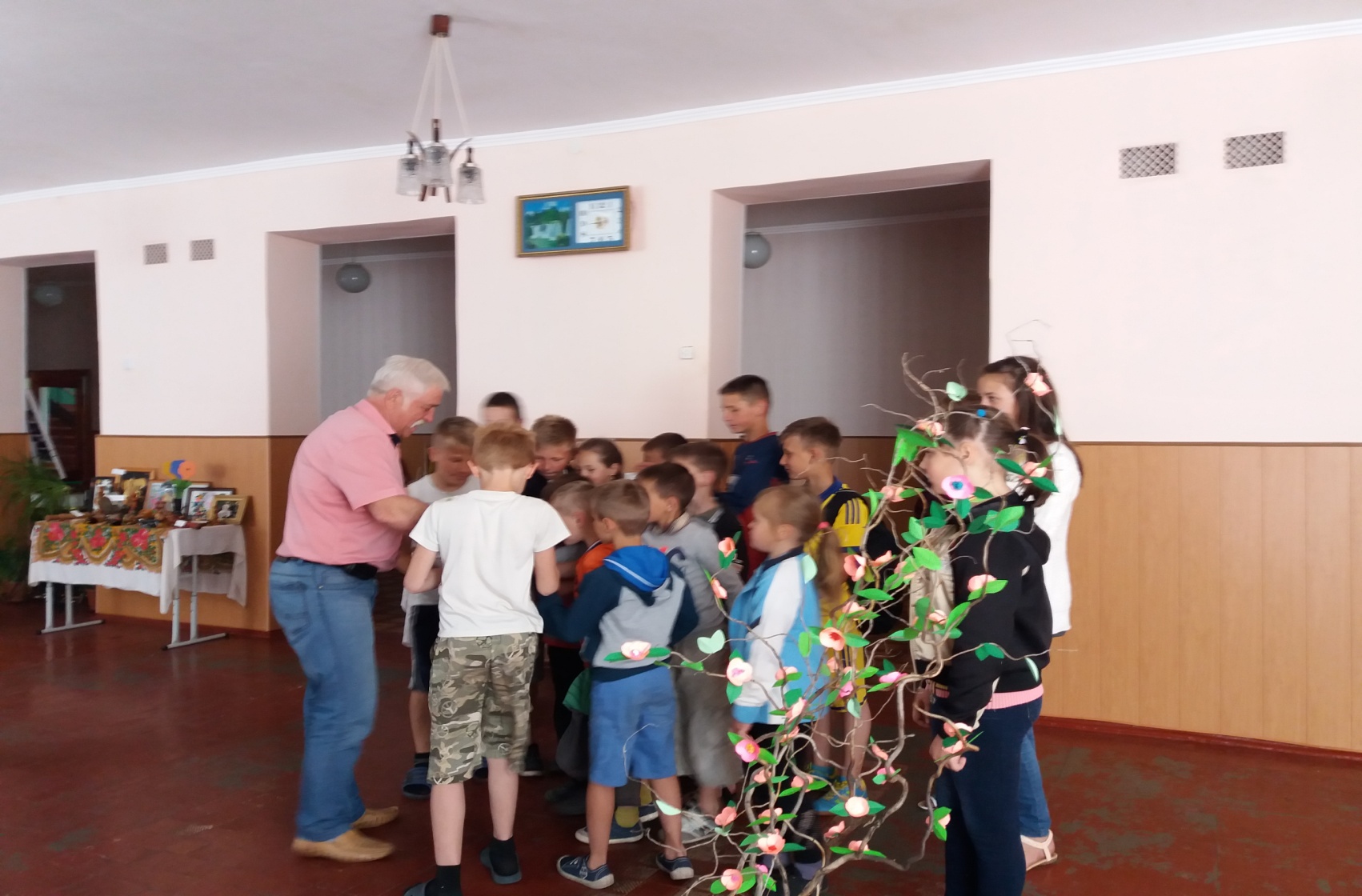 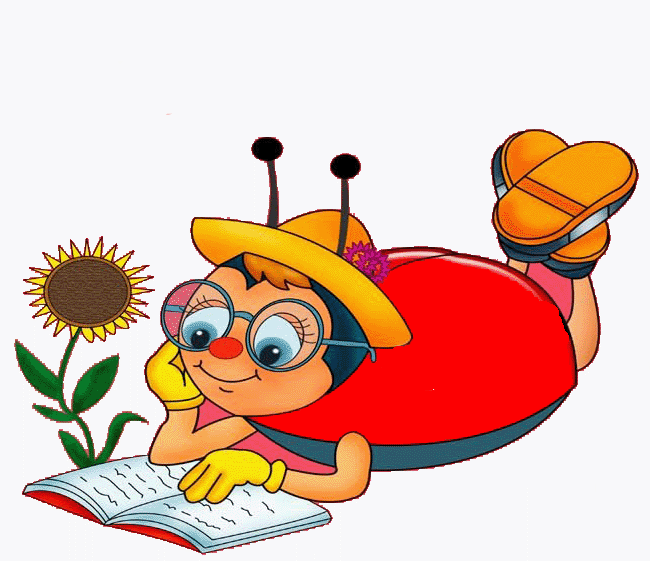 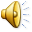 [Speaker Notes: Майструємо]
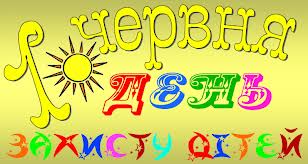 Міжнародний день
 захисту дітей
01.06.2017 р.
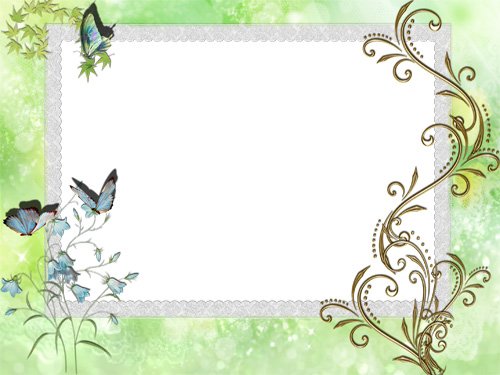 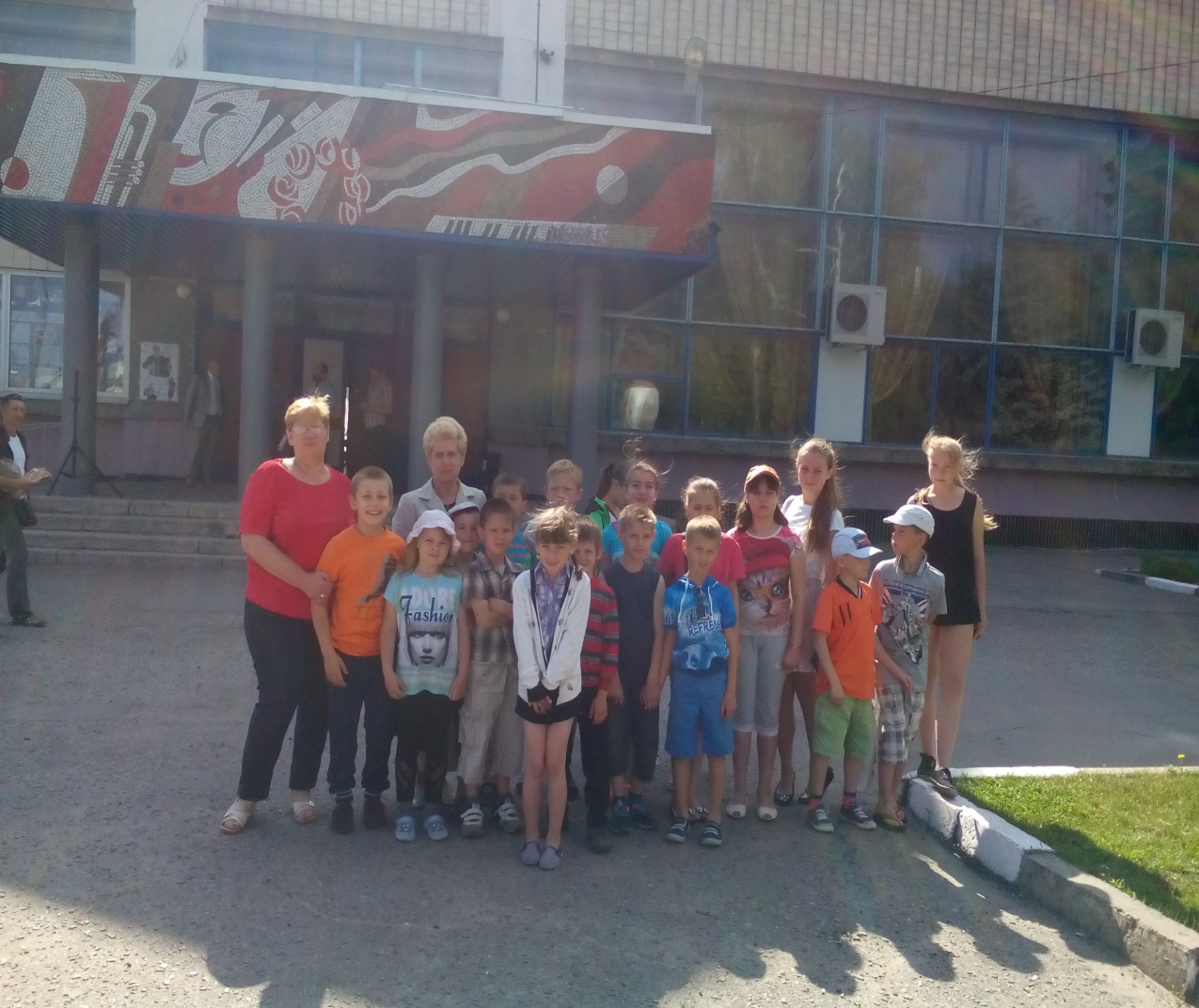 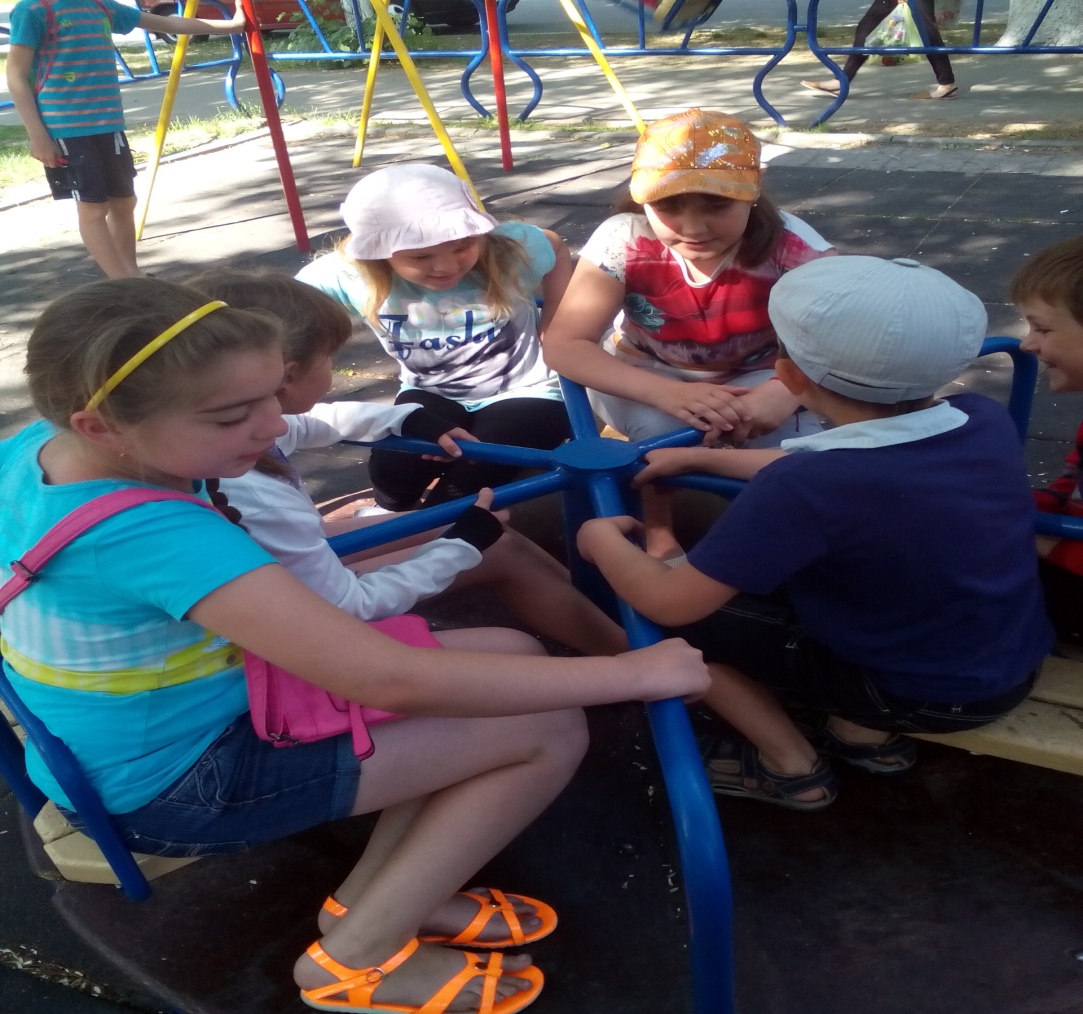 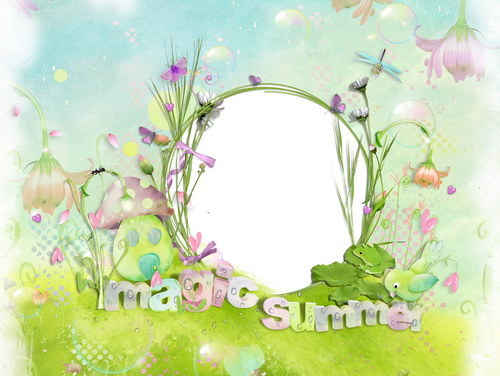 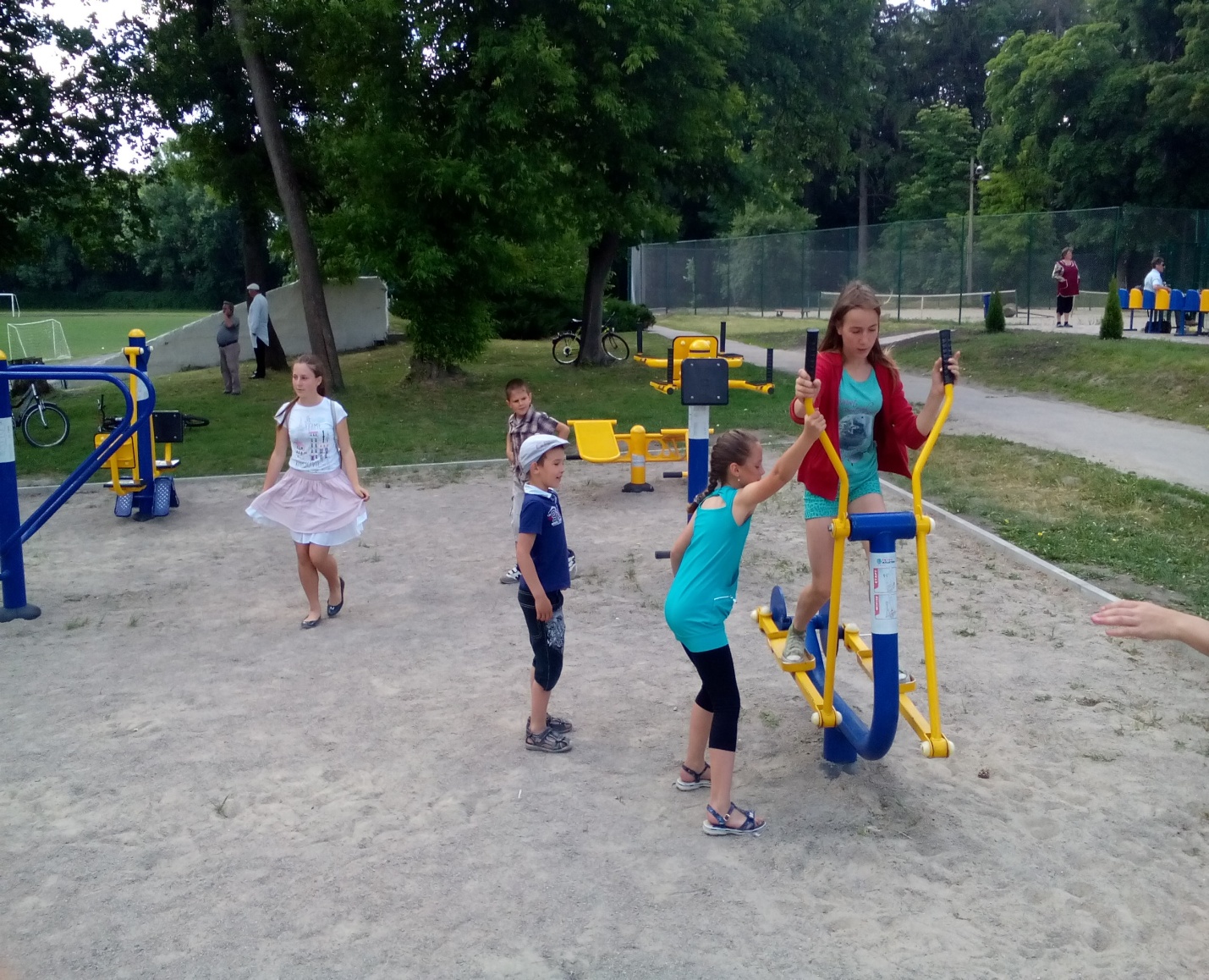 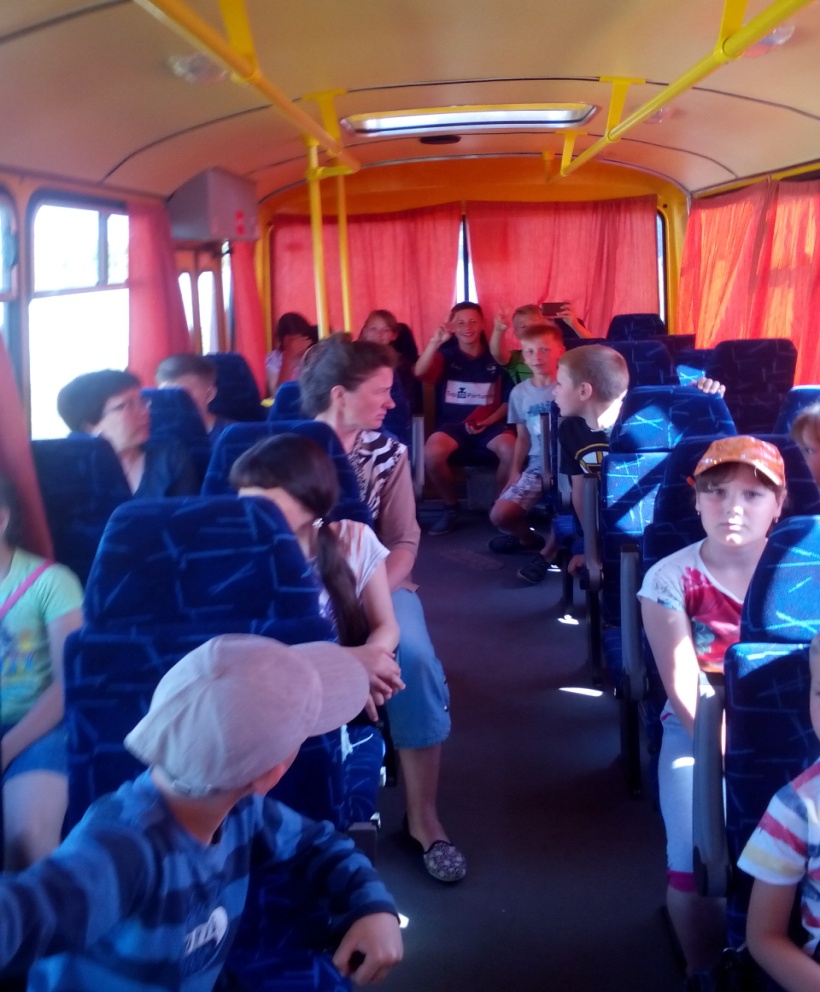 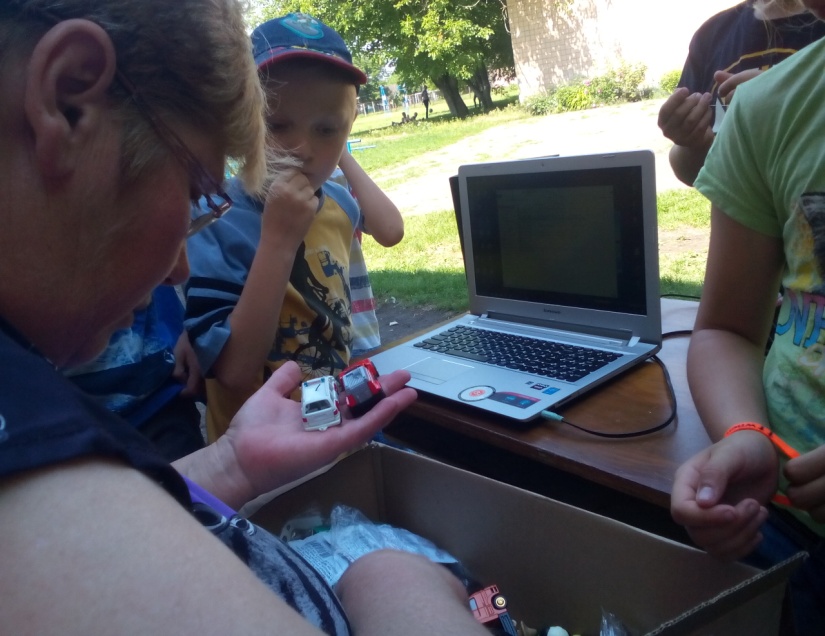 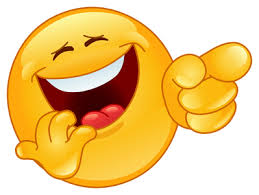 ДЕНЬ СМІХУ ТА ГУМОРУ
02.06.2017 р.
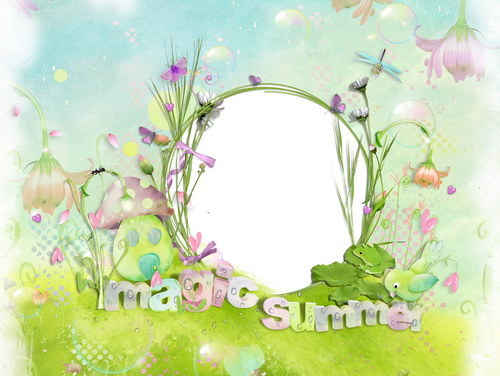 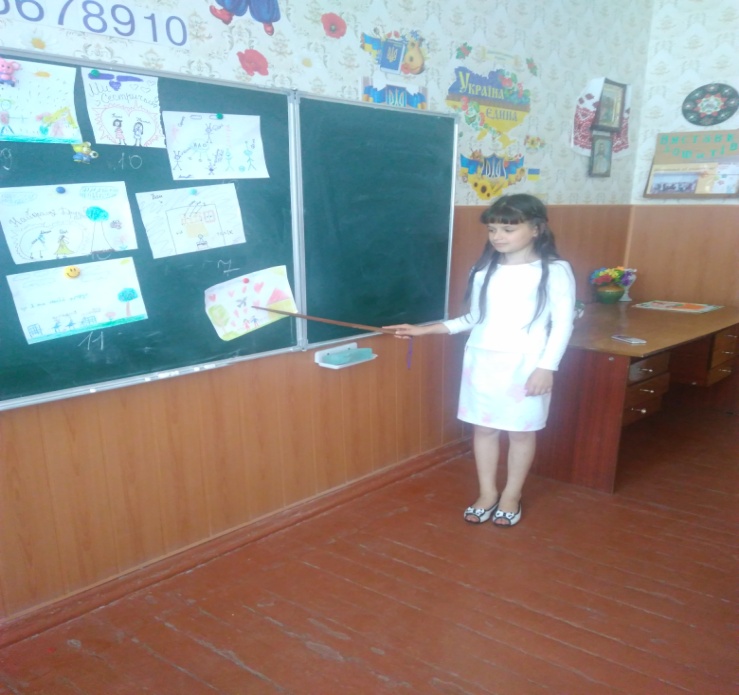 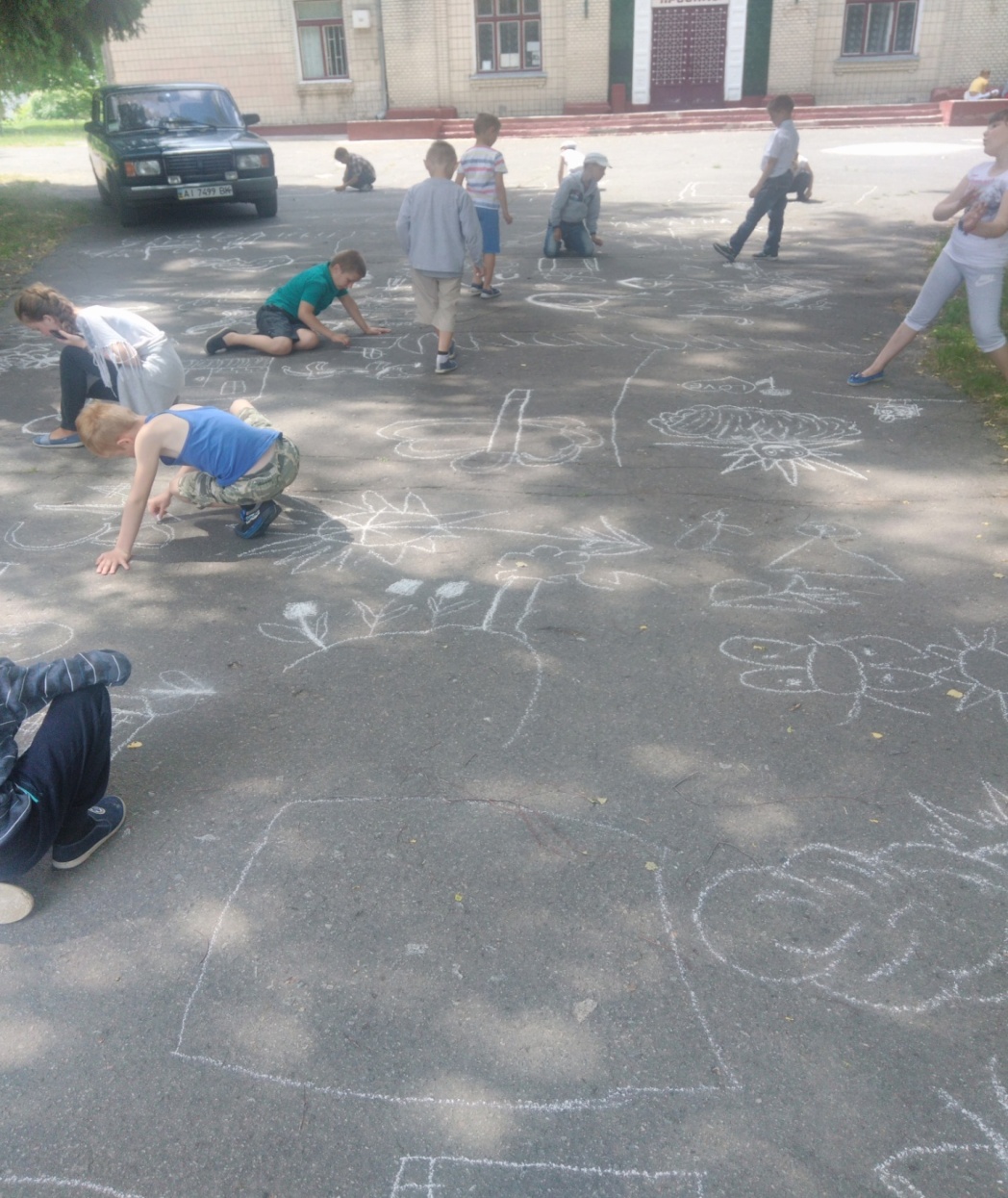 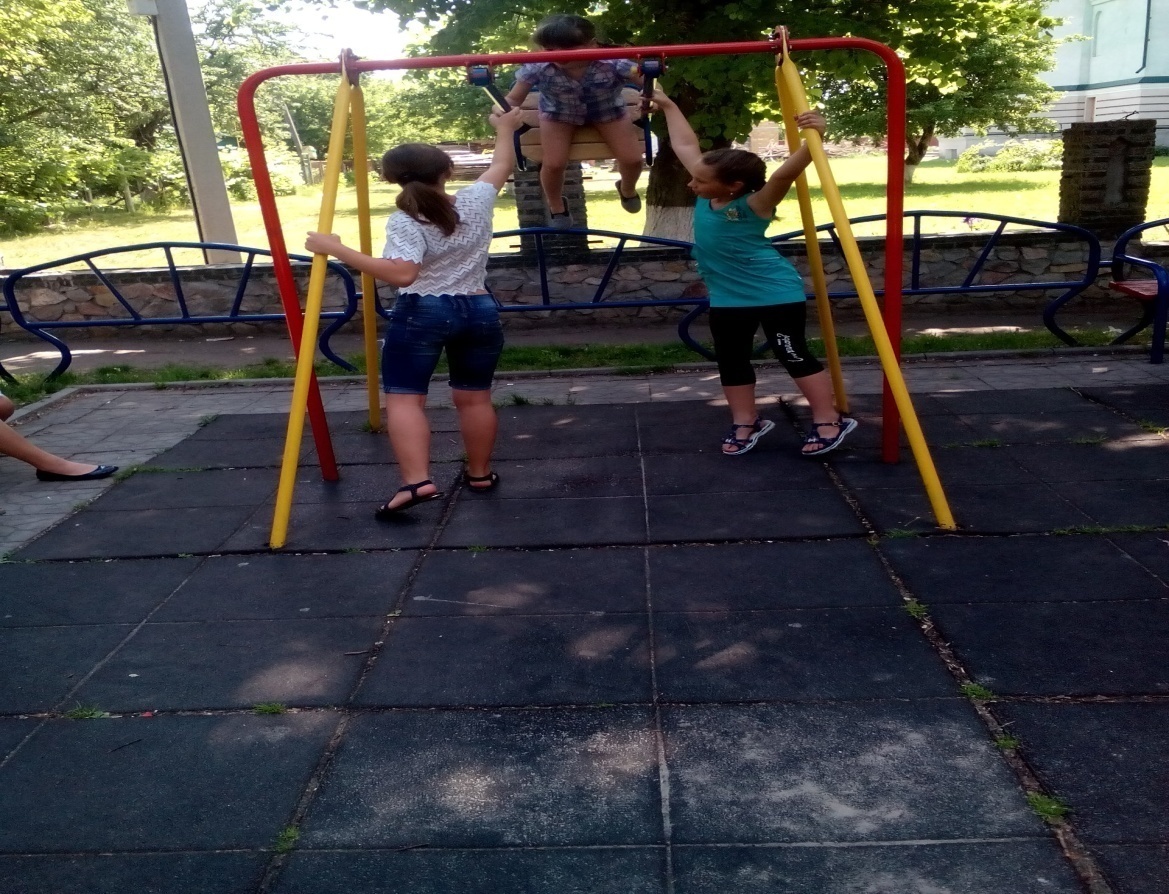 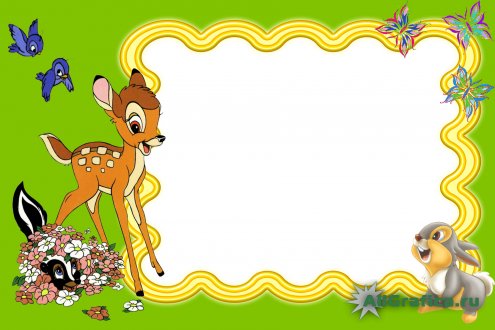 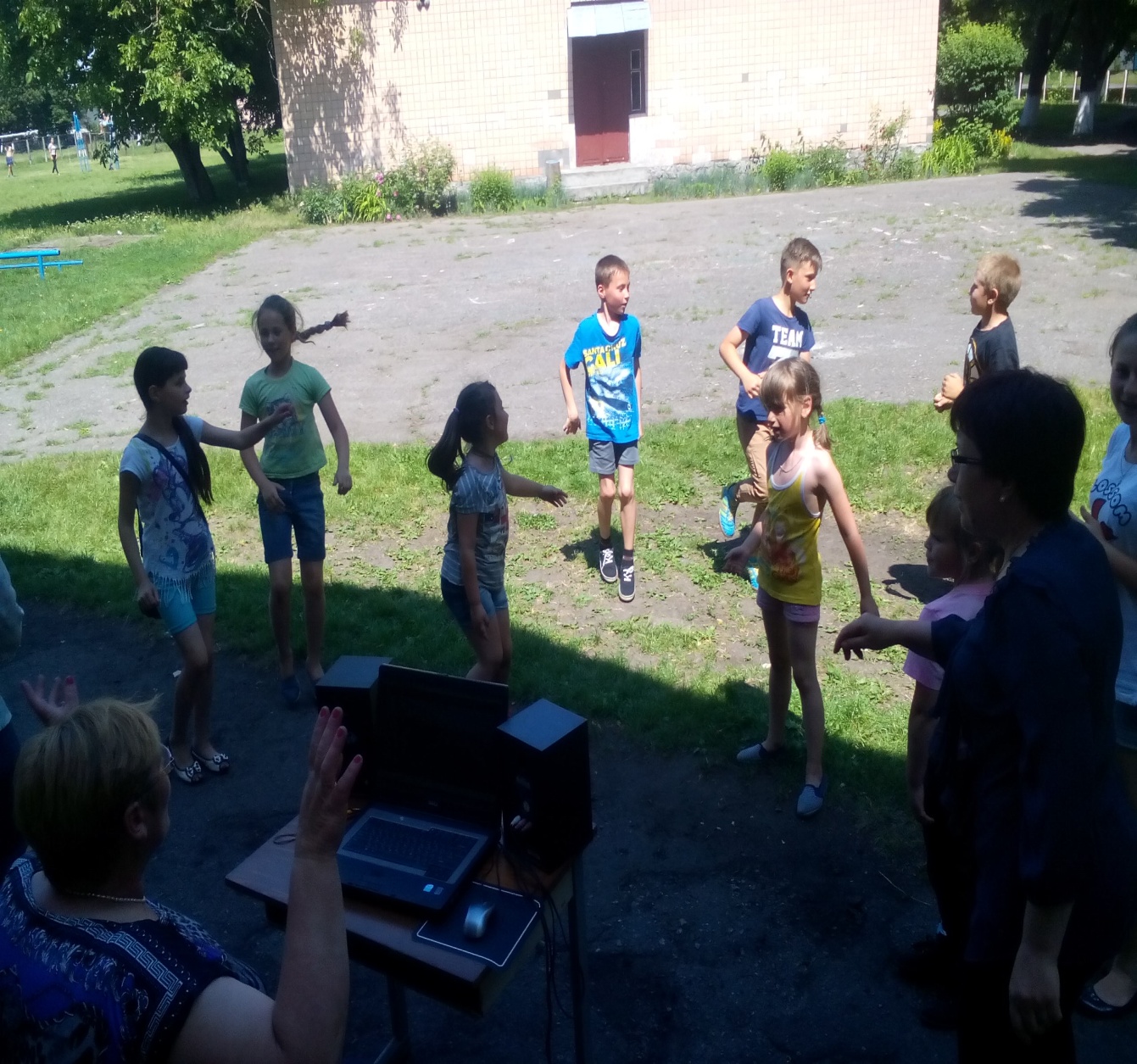 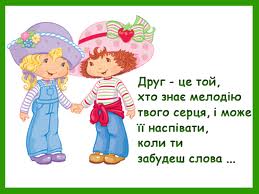 День дружби
06.06.2017 р.
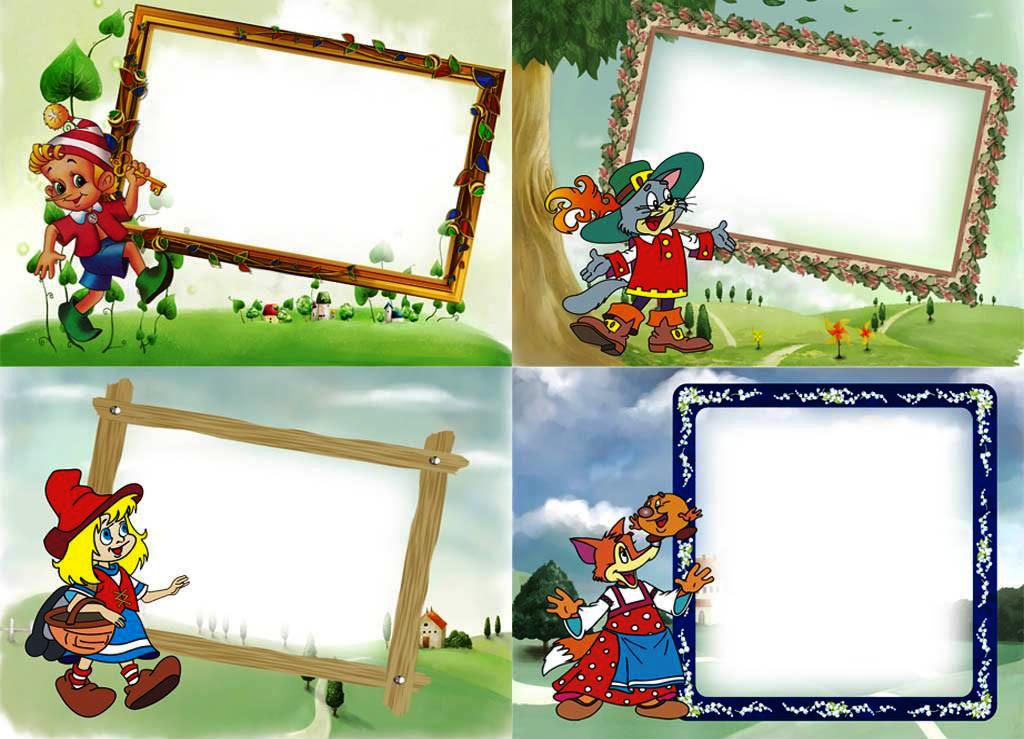 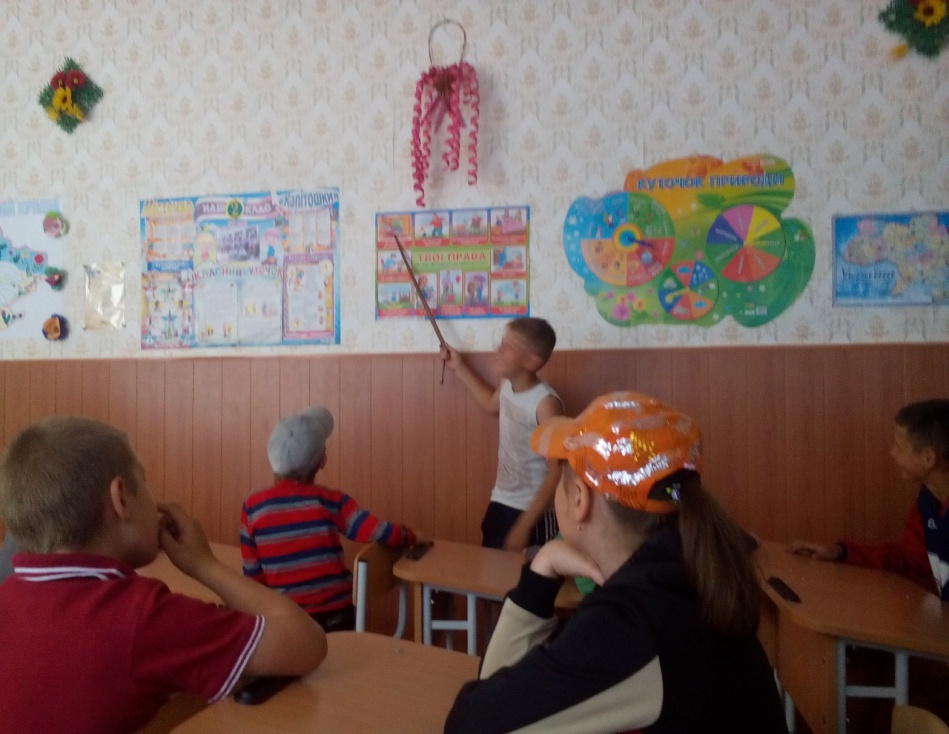 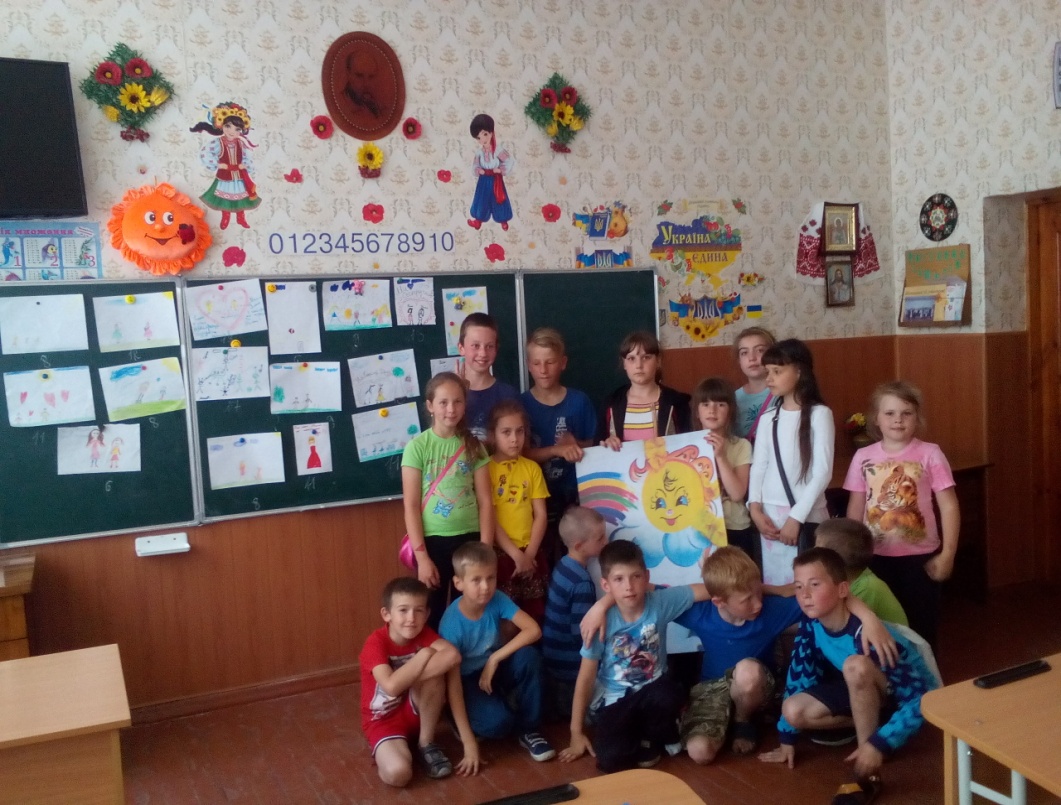 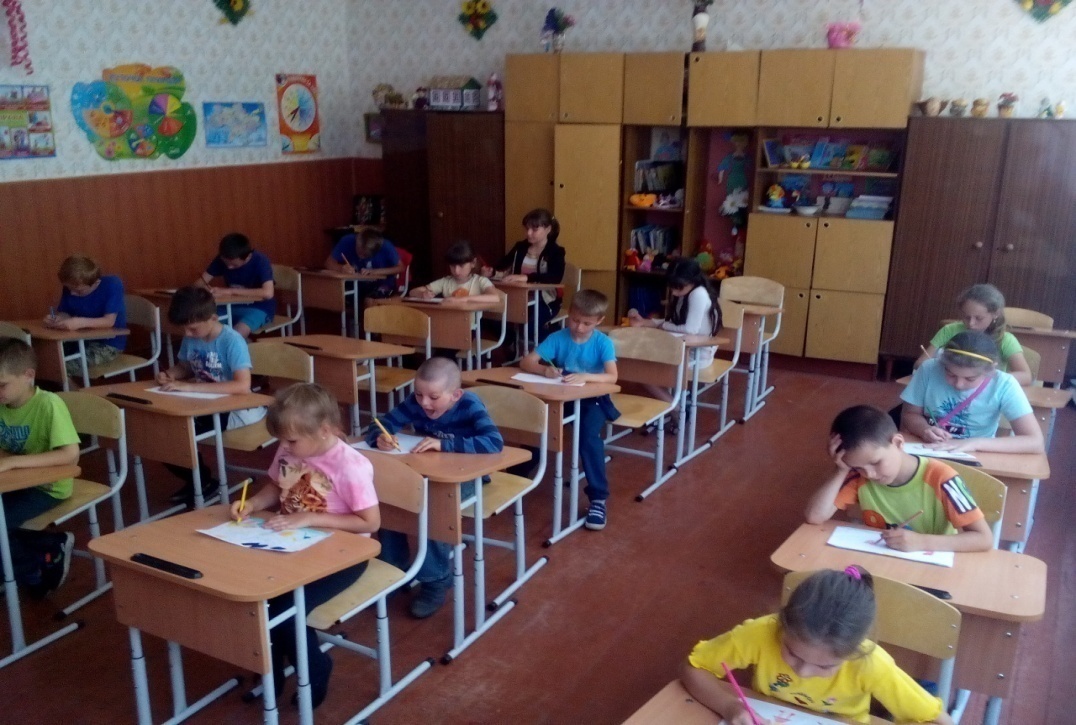 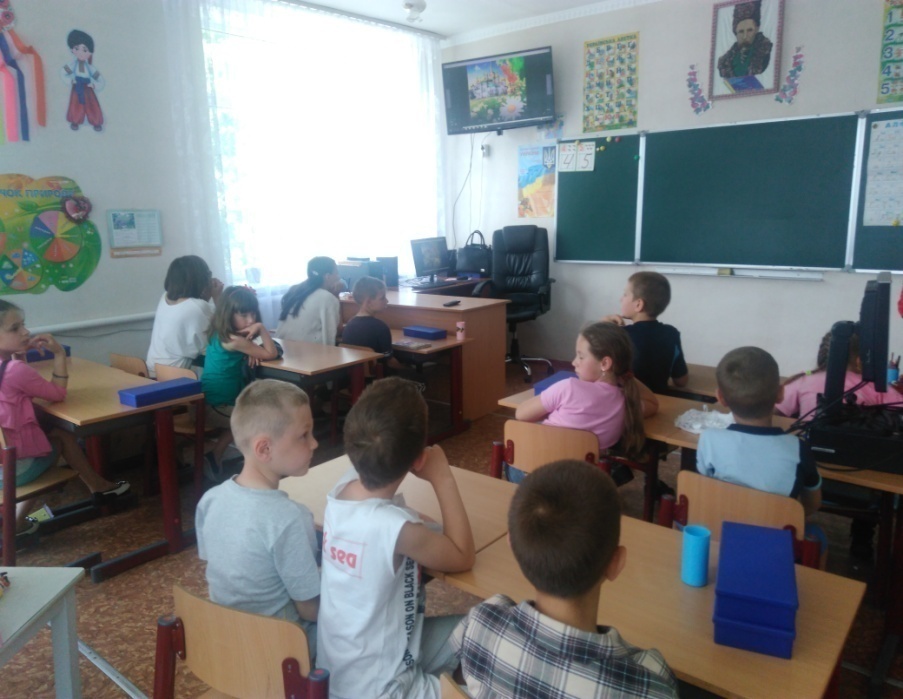 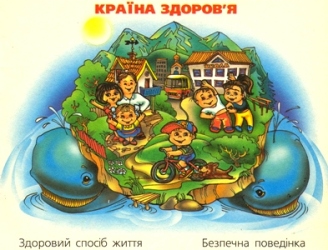 День здоров'я
07.06.2017 р.
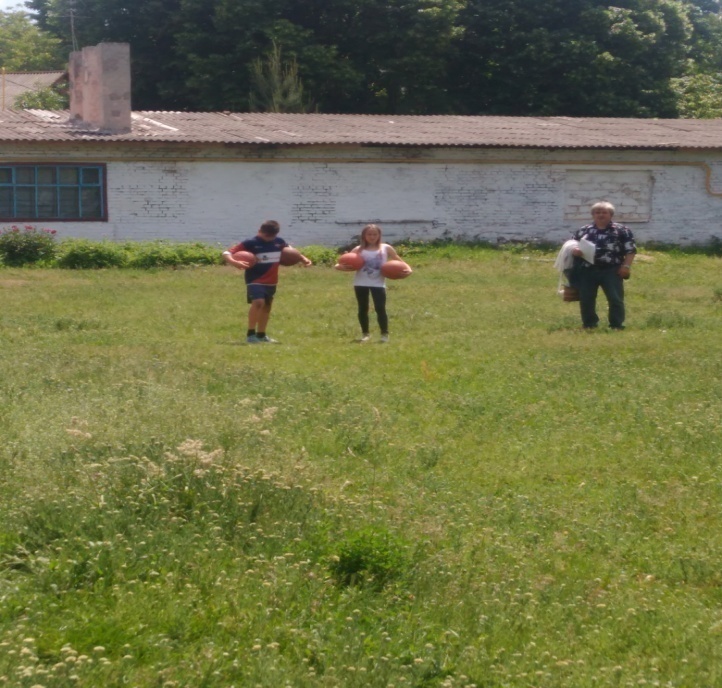 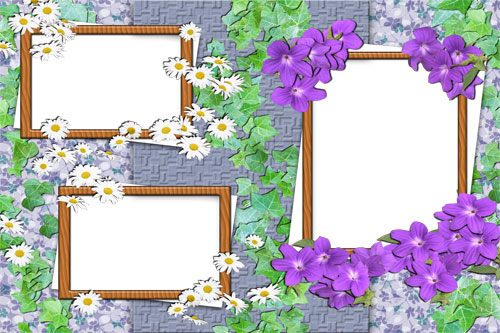 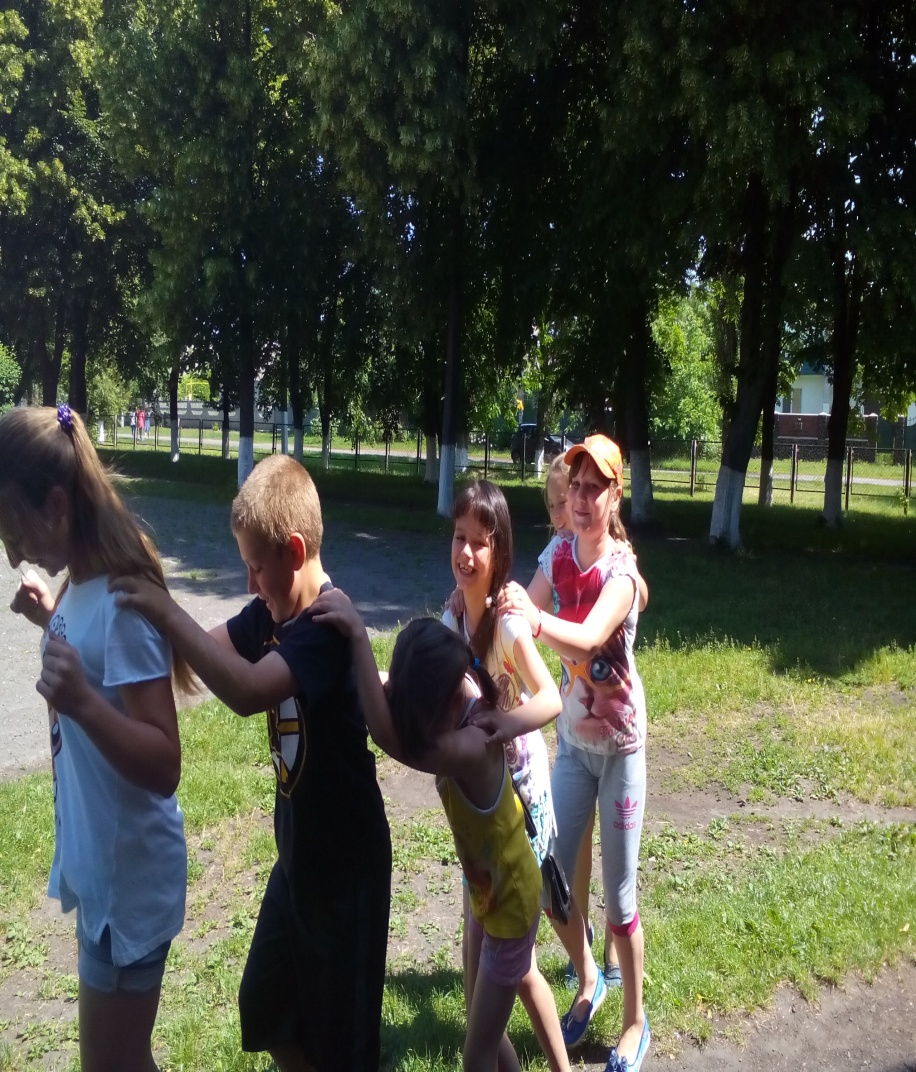 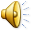 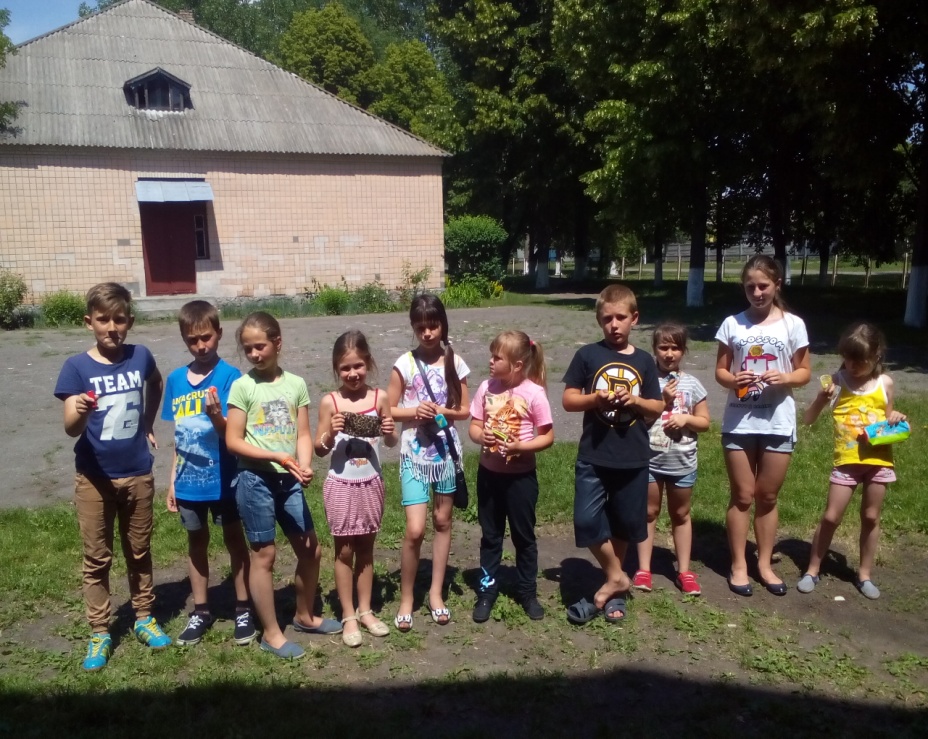 [Speaker Notes: Дівоча краса]
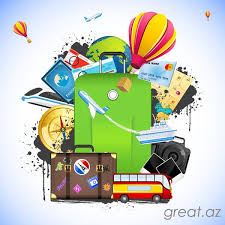 День туризму
08.06.2017 р.
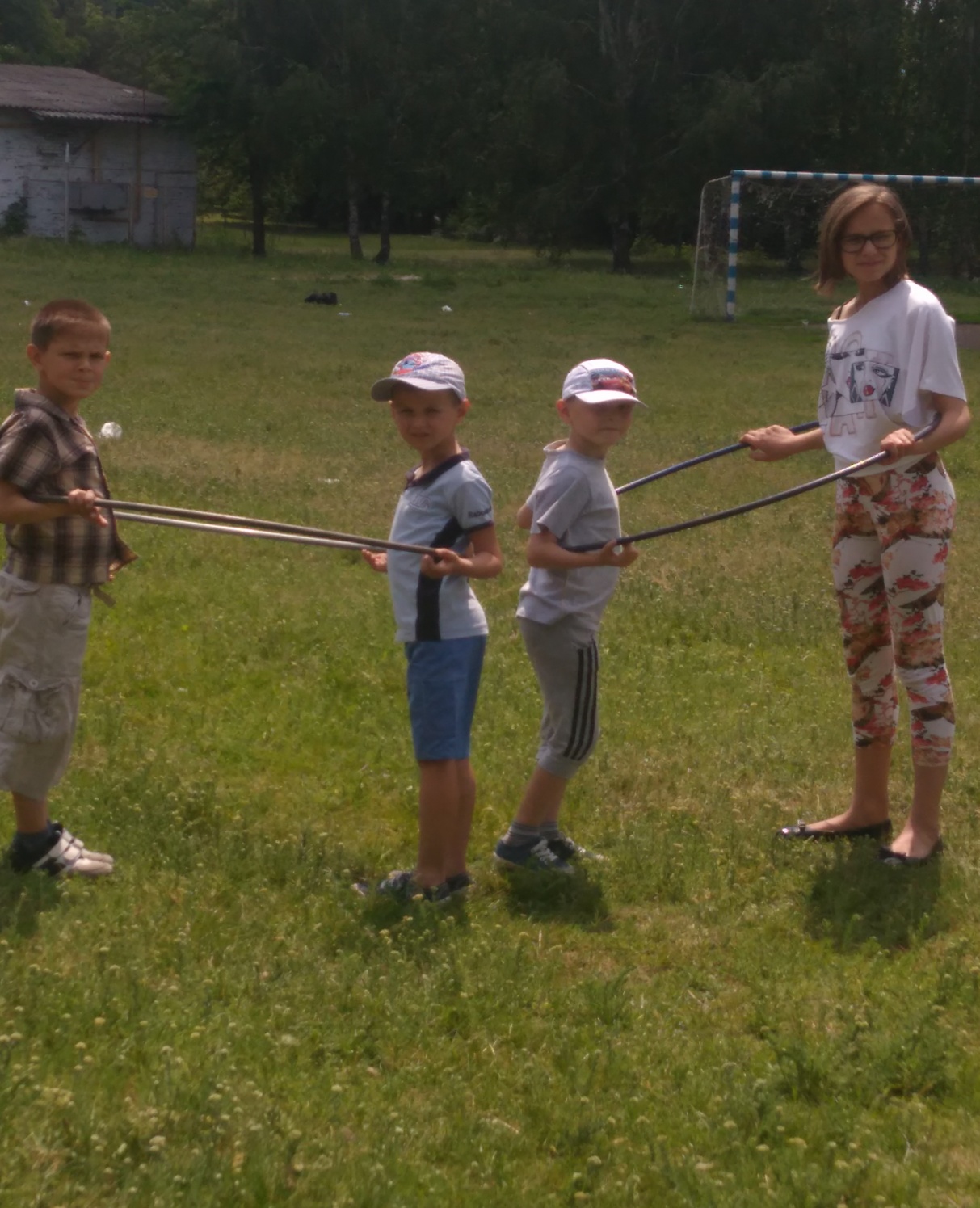 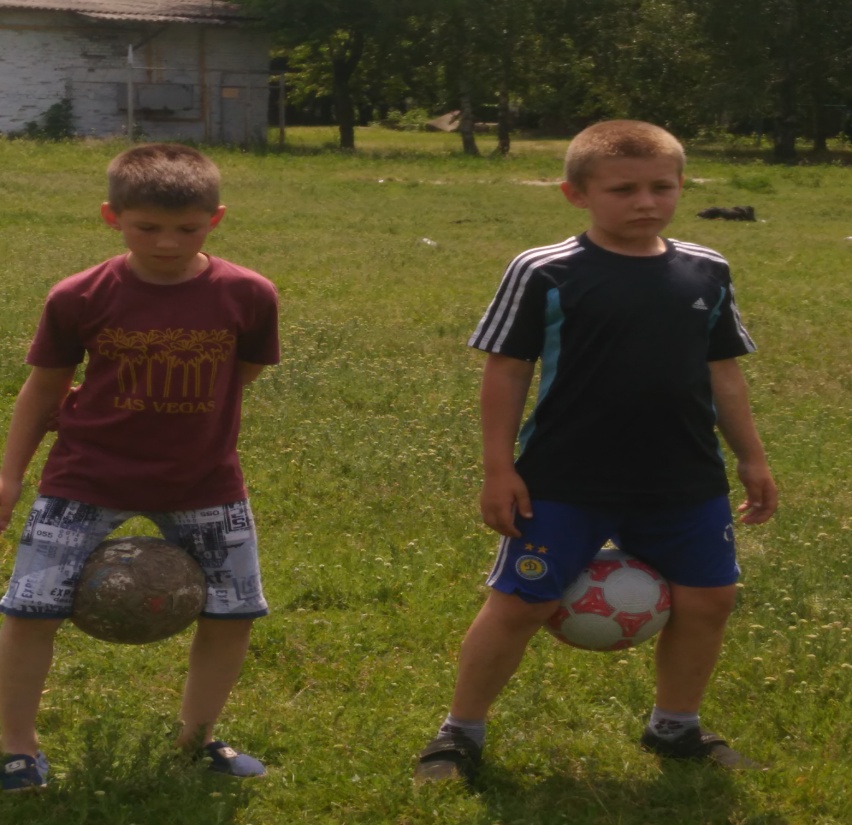 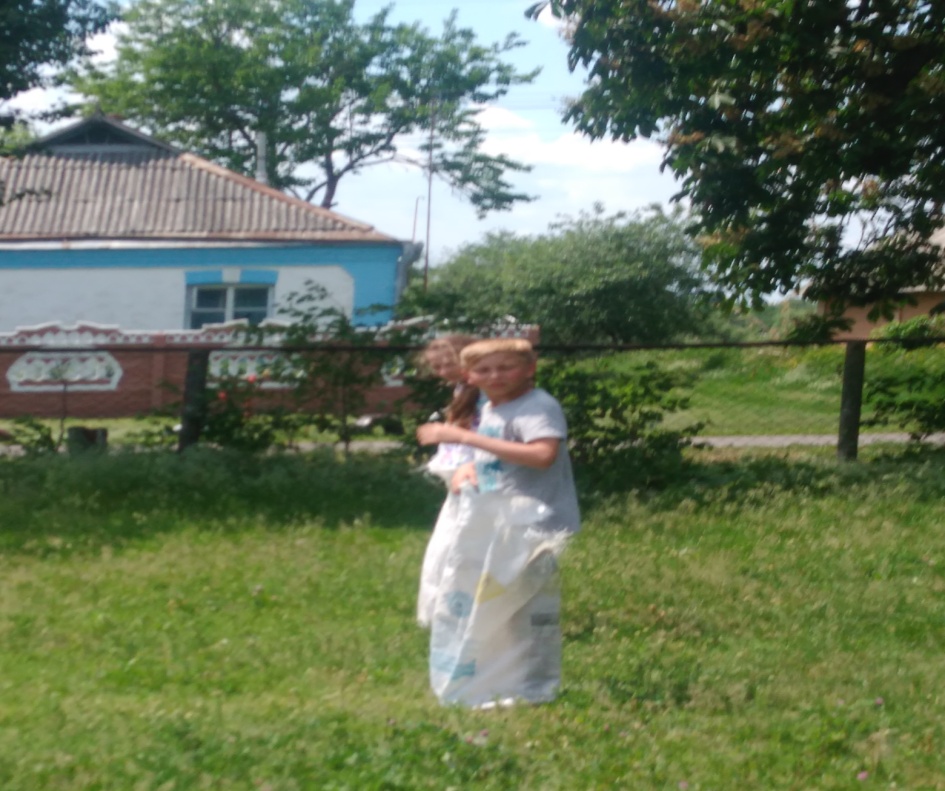 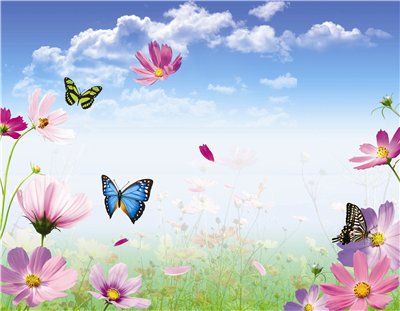 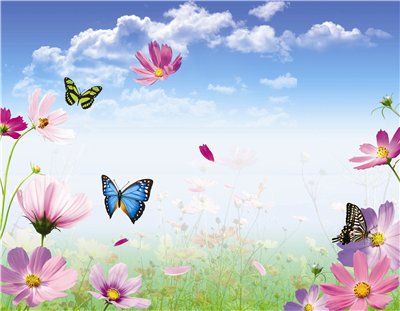 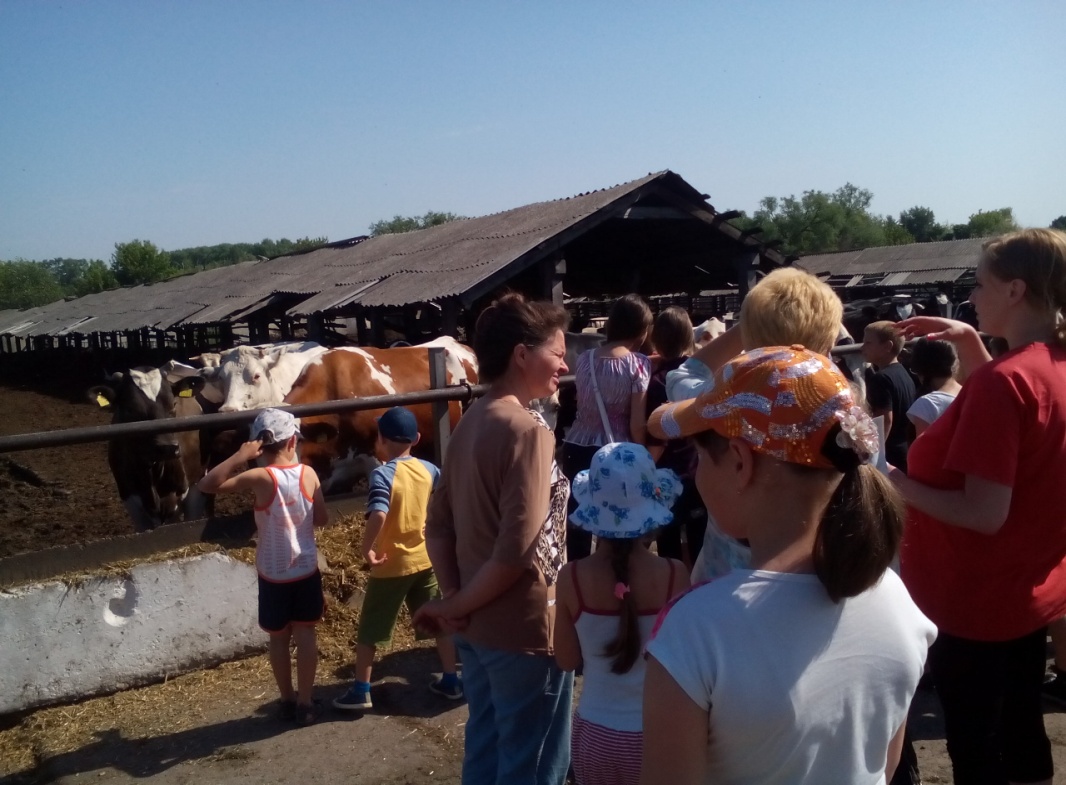 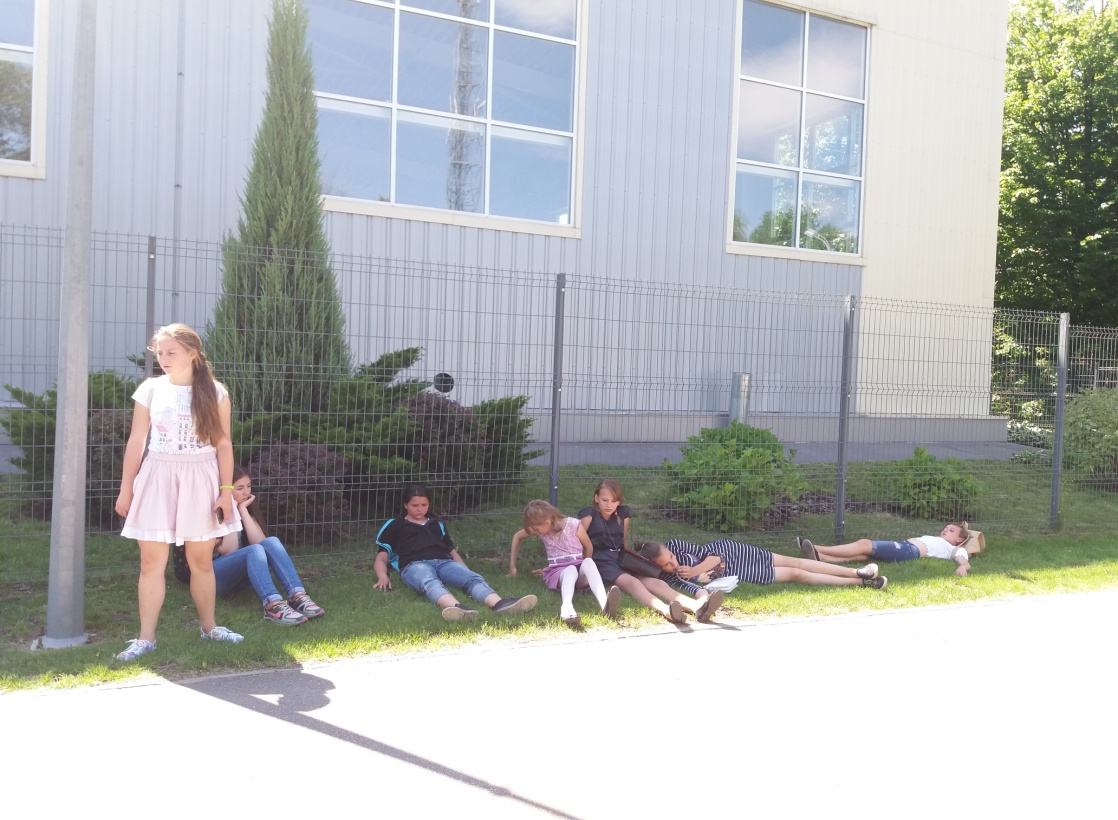 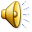 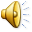 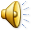 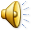 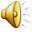 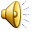 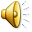 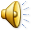 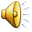 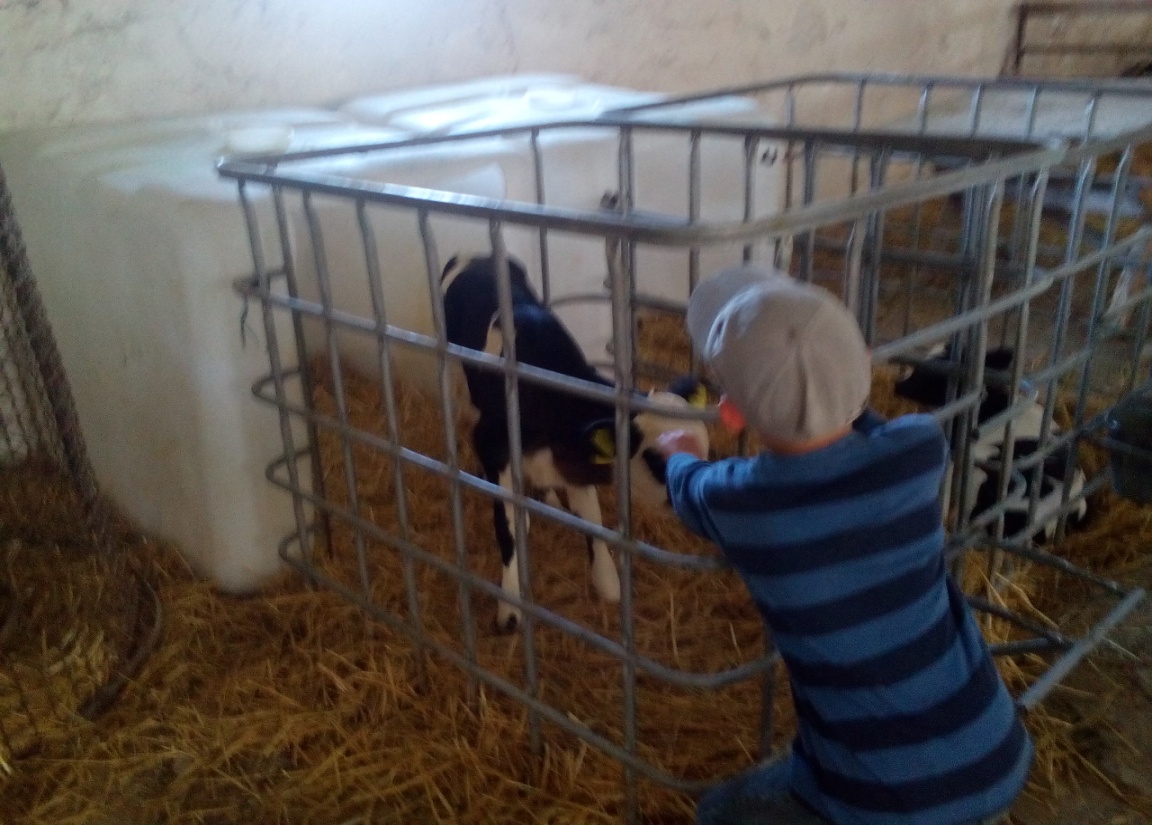 [Speaker Notes: Фізкультура – УРА!]
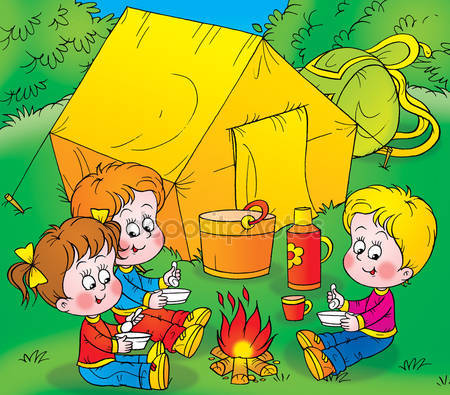 День табору
09.06.2017 р.
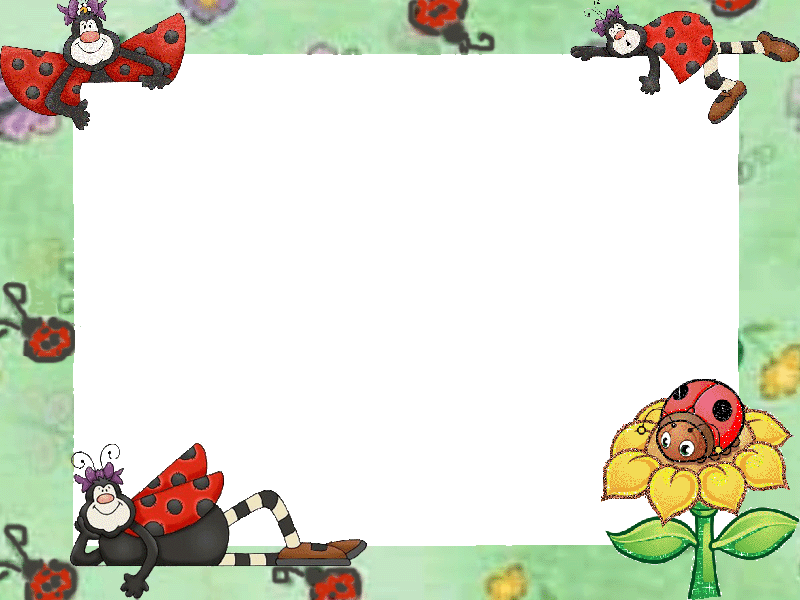 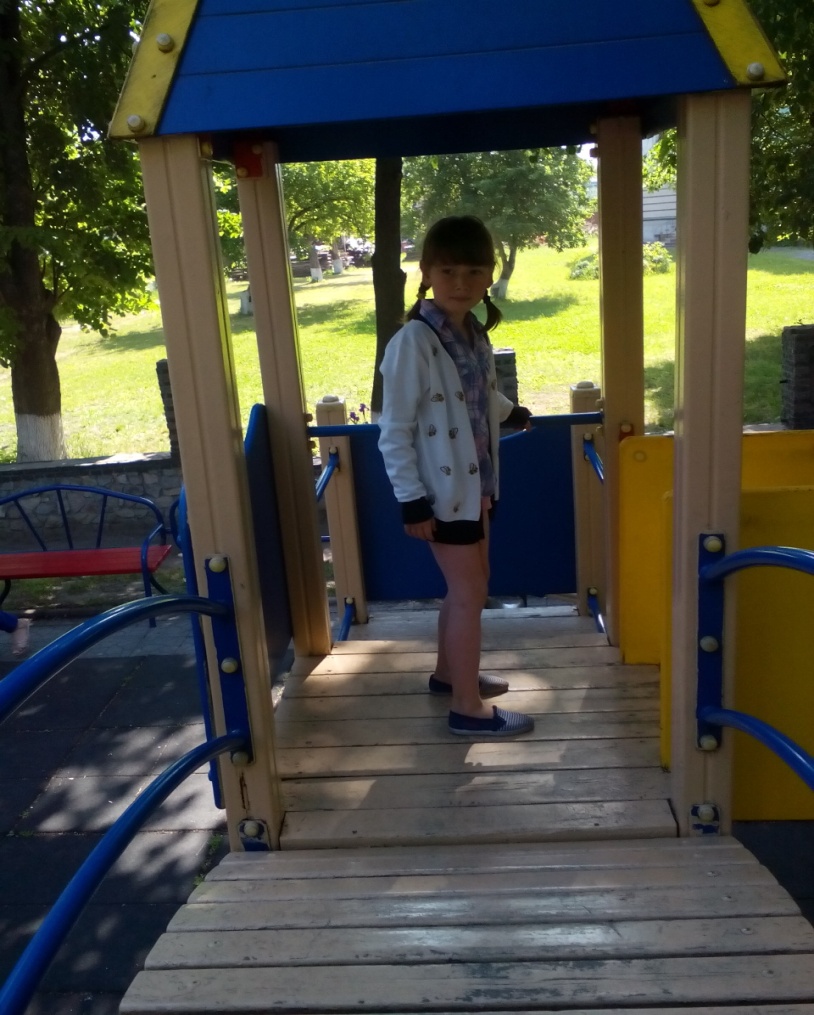 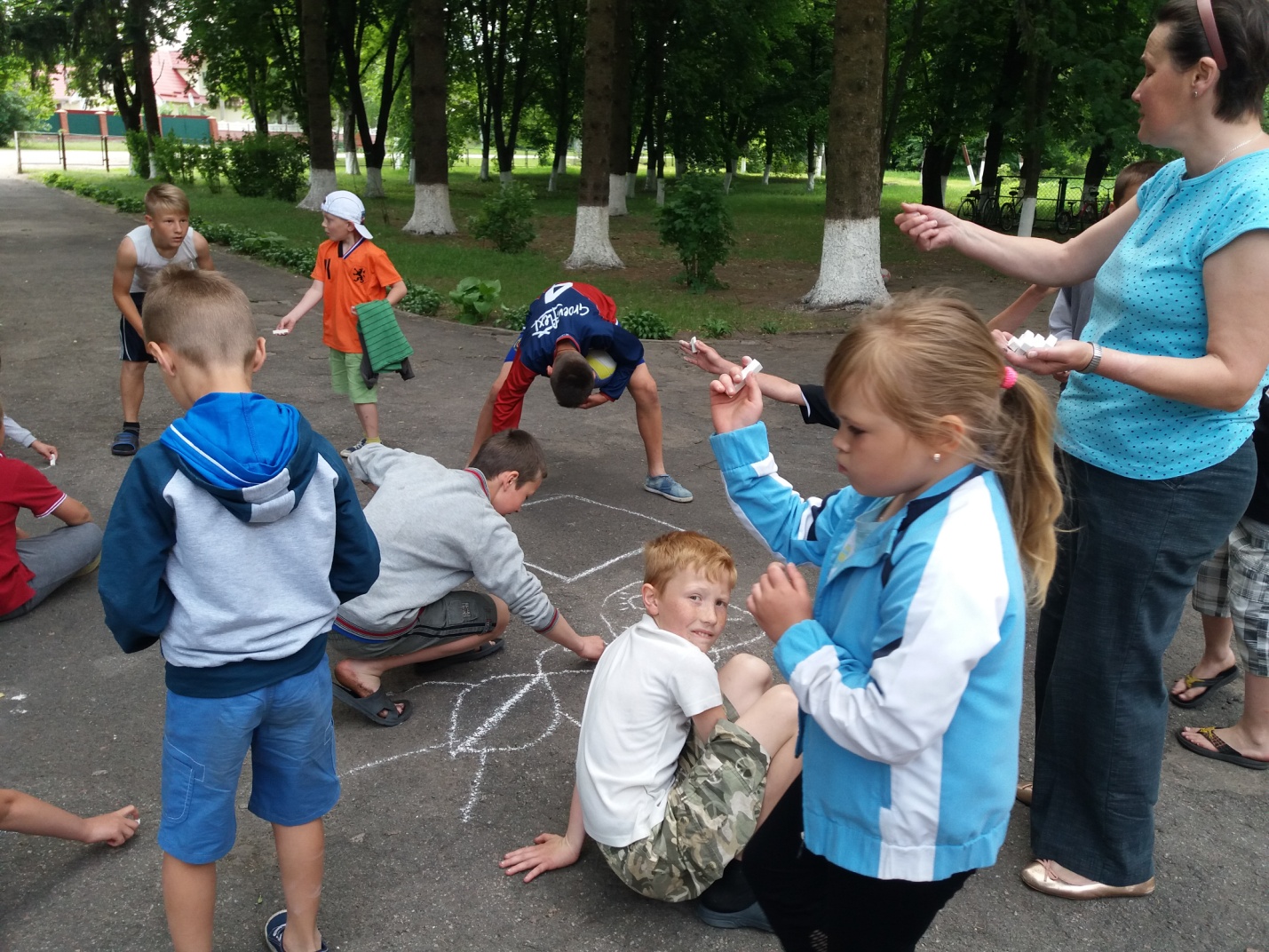 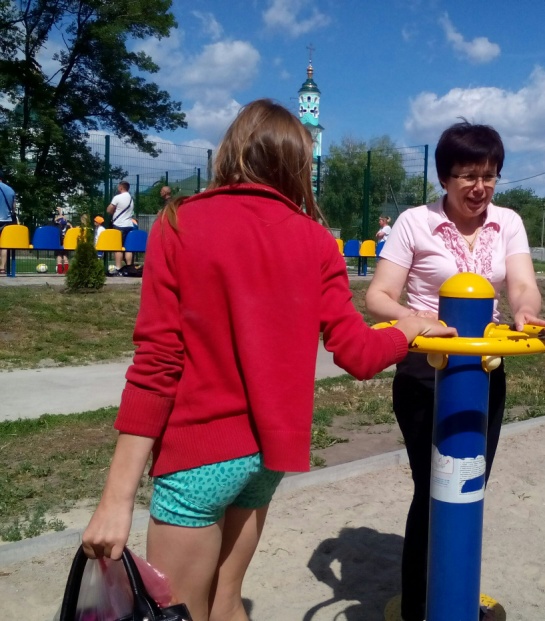 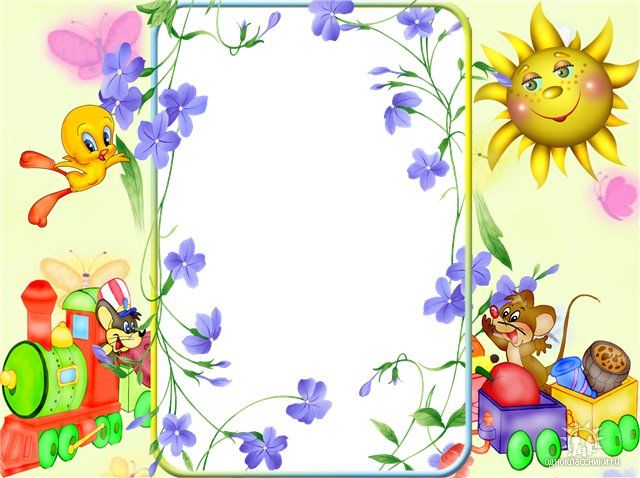 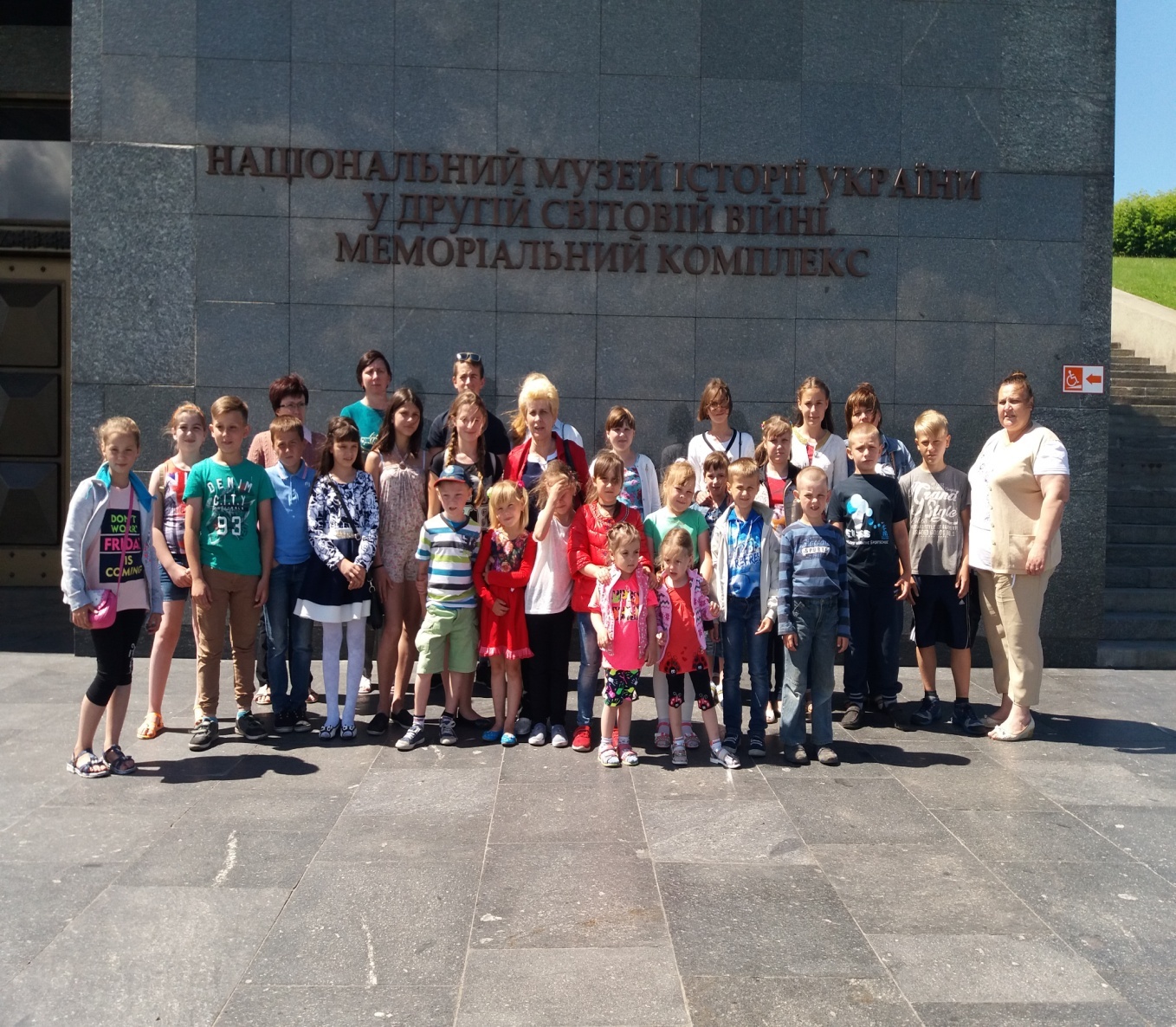 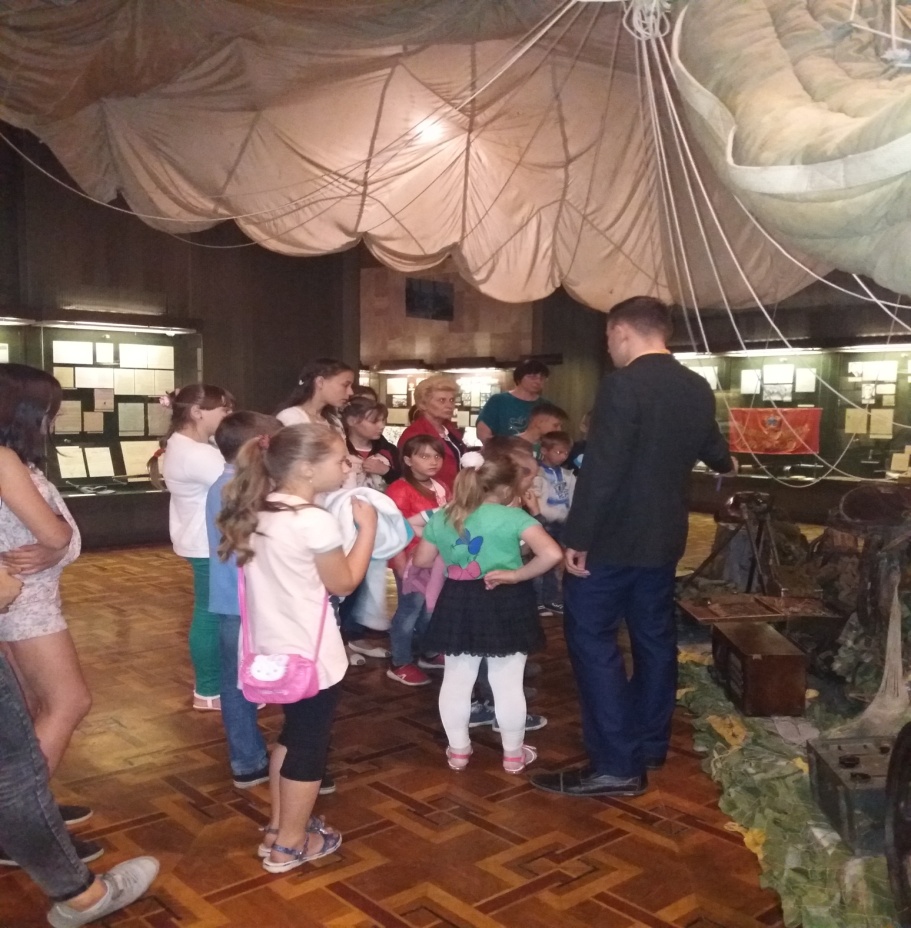 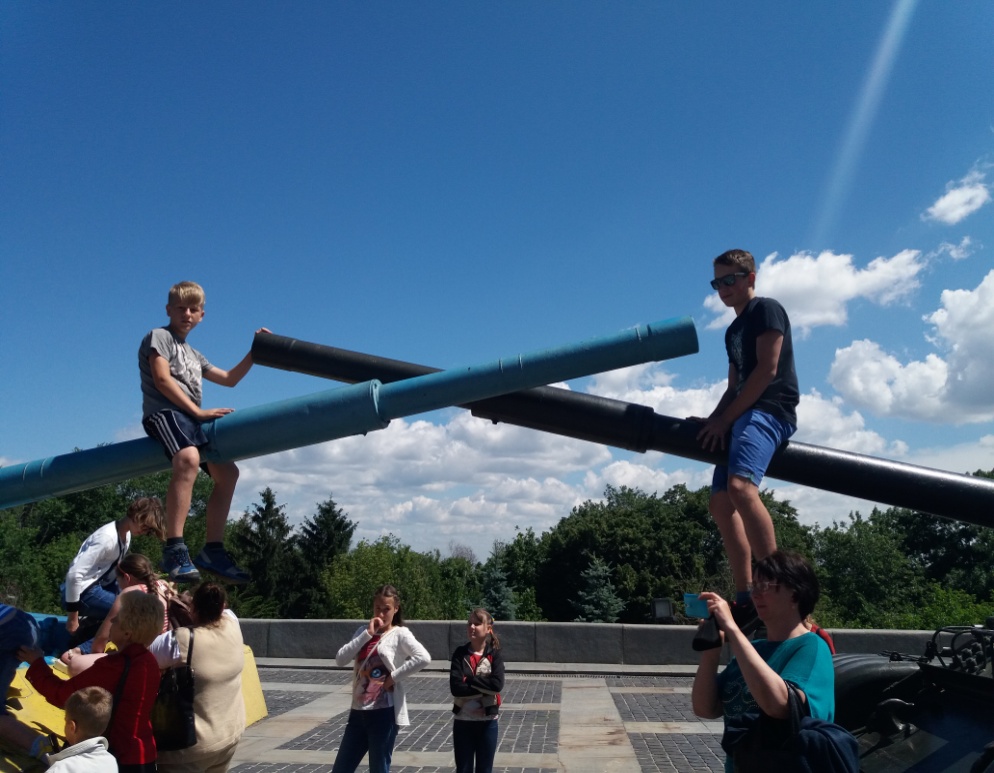 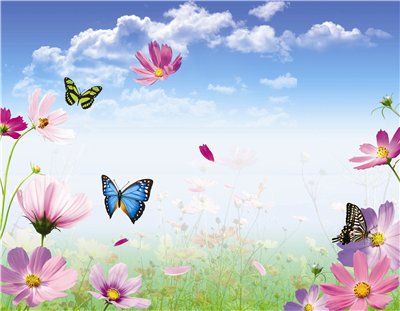 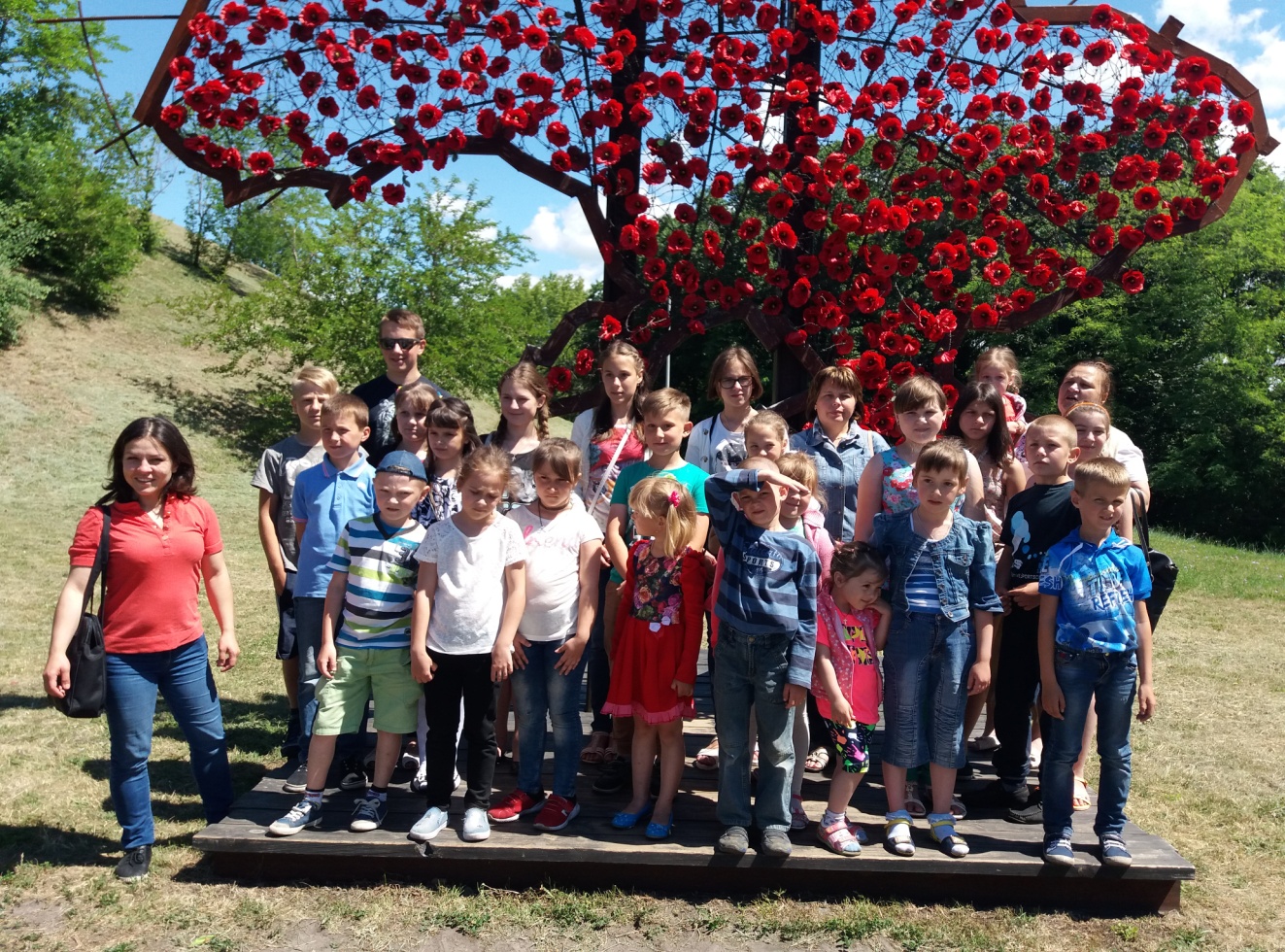 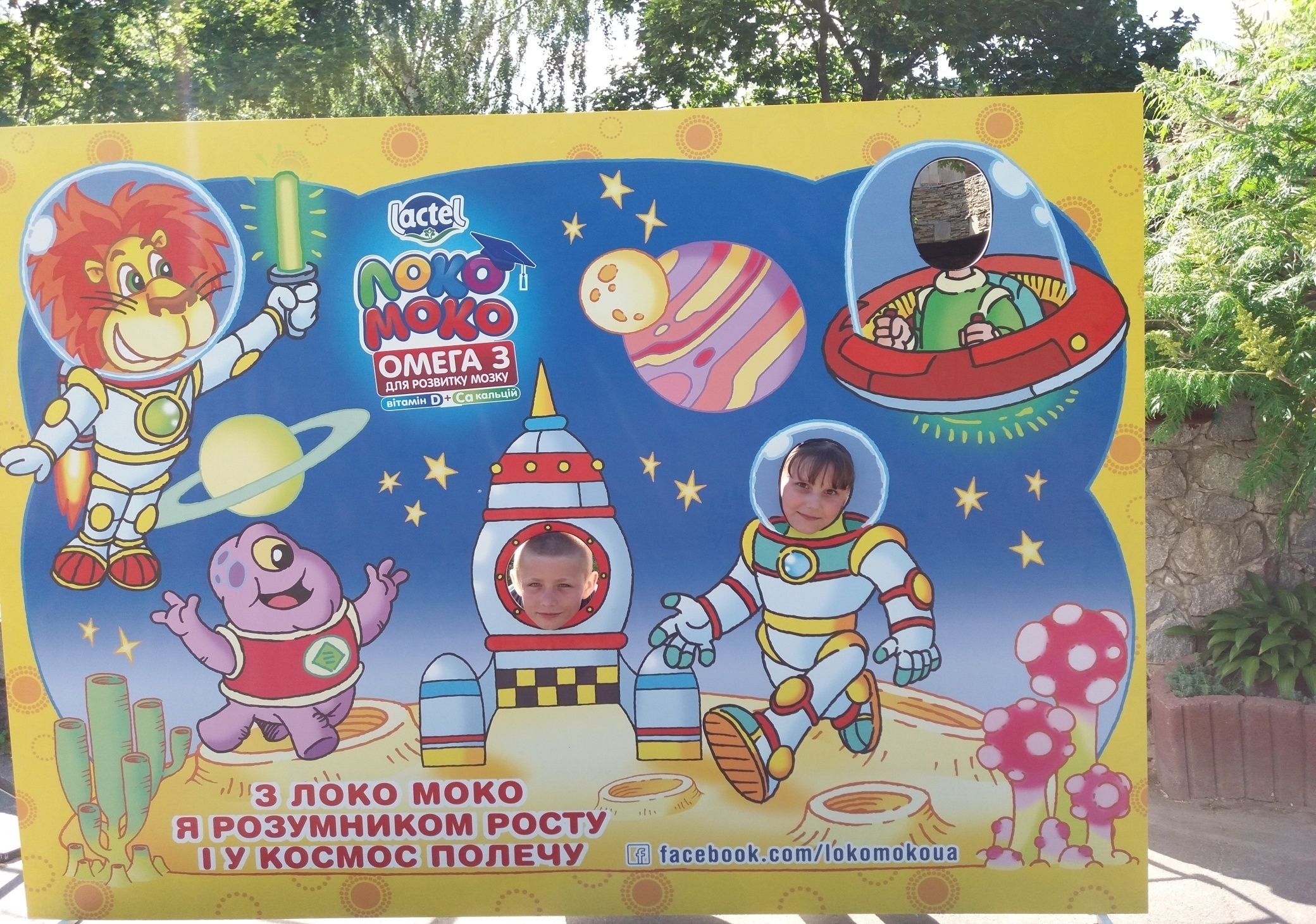 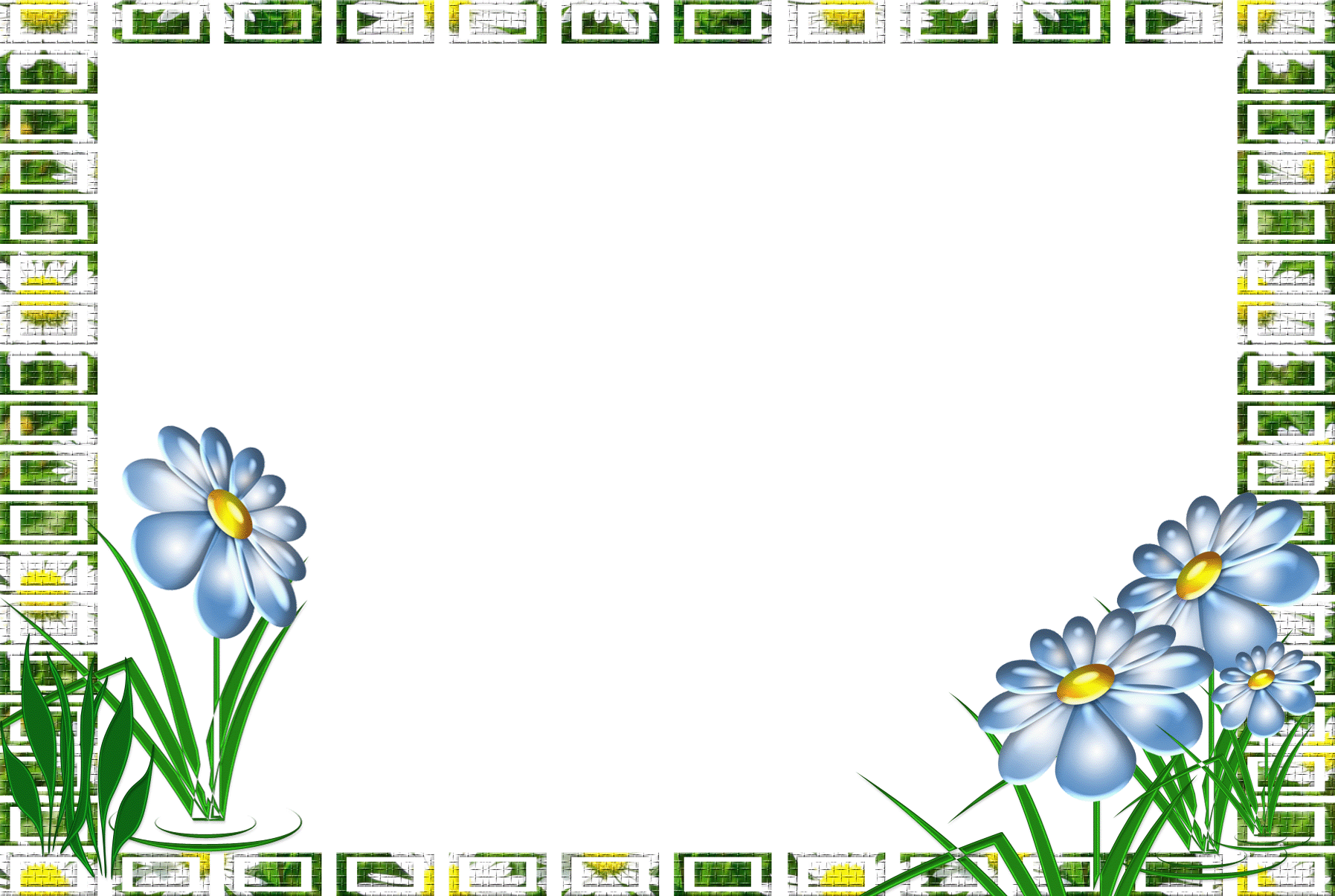 До наступного літа!
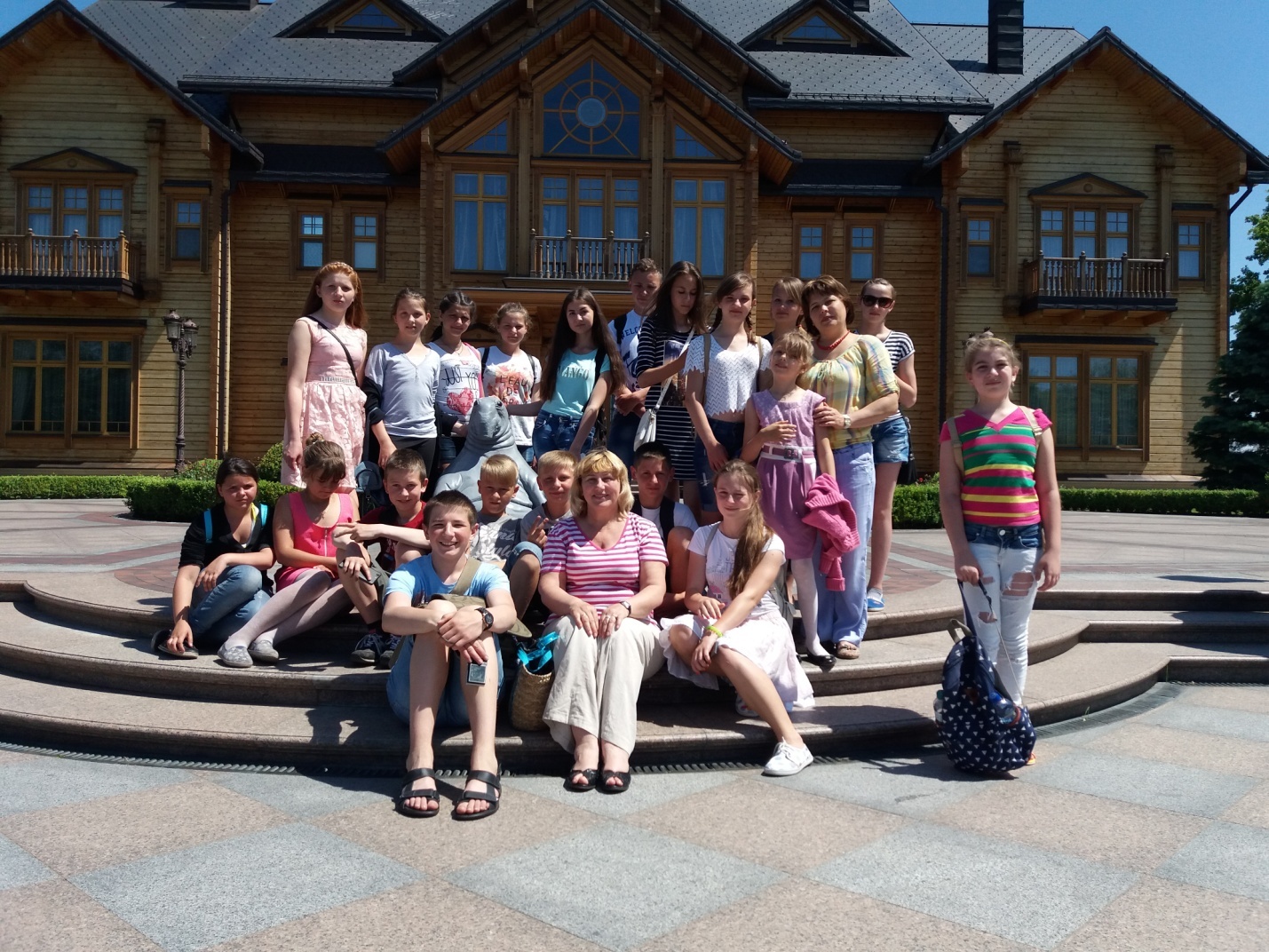 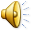 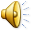 [Speaker Notes: До наступного літа!]
Дякуємо за увагу!